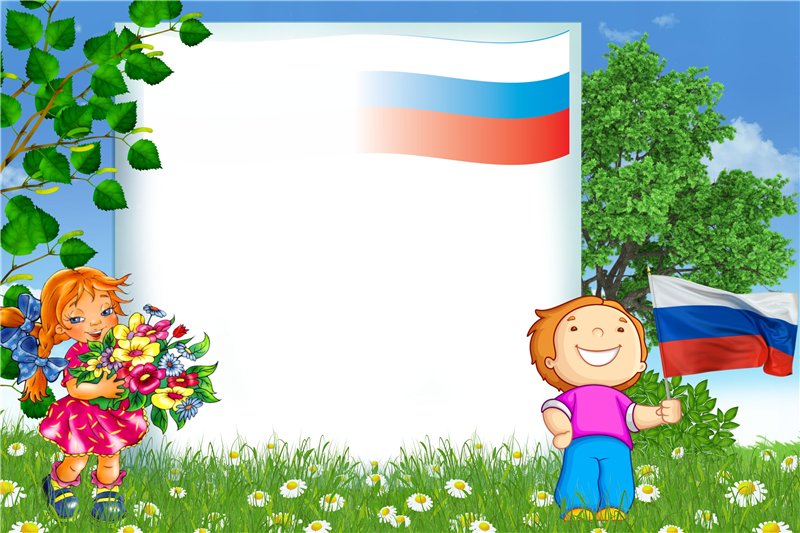 МУНИЦИПАЛЬНОЕ КАЗЁННОЕ ДОШКОЛЬНОЕ
ОБРАЗОВАТЕЛЬНОЕ УЧРЕЖДЕНИЕ ДЕТСКИЙ САД 
КОМБИНИРОВАННОГО ВИДА № 26
СТАНИЦЫ ПАВЛОВСКОЙ
«Нравственно –патриотическое воспитание дошкольников 
через волонтерскую деятельность»
Воспитатель:
Новикова Елена Александровна
Патриотическое воспитание - процесс взаимодействия воспитателей и воспитанников, направленный на развитие патриотических чувств, формирование патриотических убеждений и устойчивых норм патриотического поведения.
Целью патриотического воспитания является воспитание убежденного патриота, любящего свою Родину, преданного Отечеству, готового служить ему своим трудом и защищать его интересы.
	О важности приобщения ребенка к культуре своего народа написано много, поскольку обращение к отеческому наследию воспитывает уважение, гордость за землю, на которой живешь.
Задачи: 
- воспитание у ребенка любви и привязанности к своей семье, дому, детскому саду, улице, городу;
- формирование бережного отношения к природе и всему живому;
- воспитание уважения к труду;
- развитие интереса к русским традициям и промыслам;
- формирование элементарных знаний о правах человека;
- расширение представлений о городах России;
- знакомство детей с символами государства (герб, флаг, гимн)
- развитие чувства ответственности и гордости за достижения страны;
- формирование толерантности, чувства уважения к другим народам, их традициям.
- инициатива
- бесплатная помощь
Волонтерство
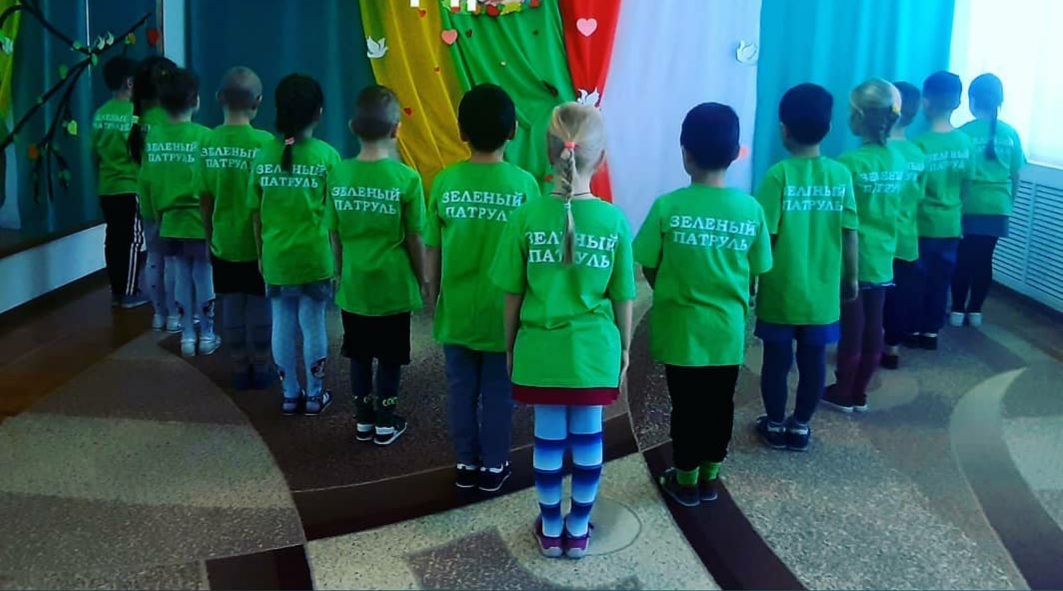 Экологическая акция 
«Семена собери - цветам помоги!»
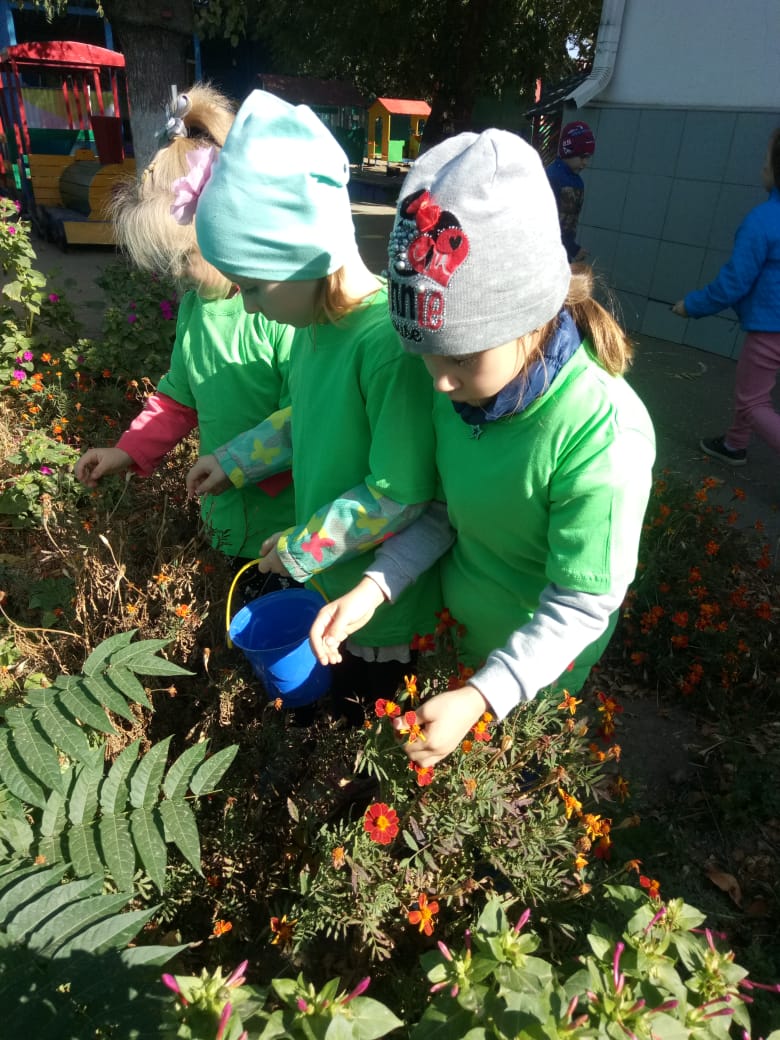 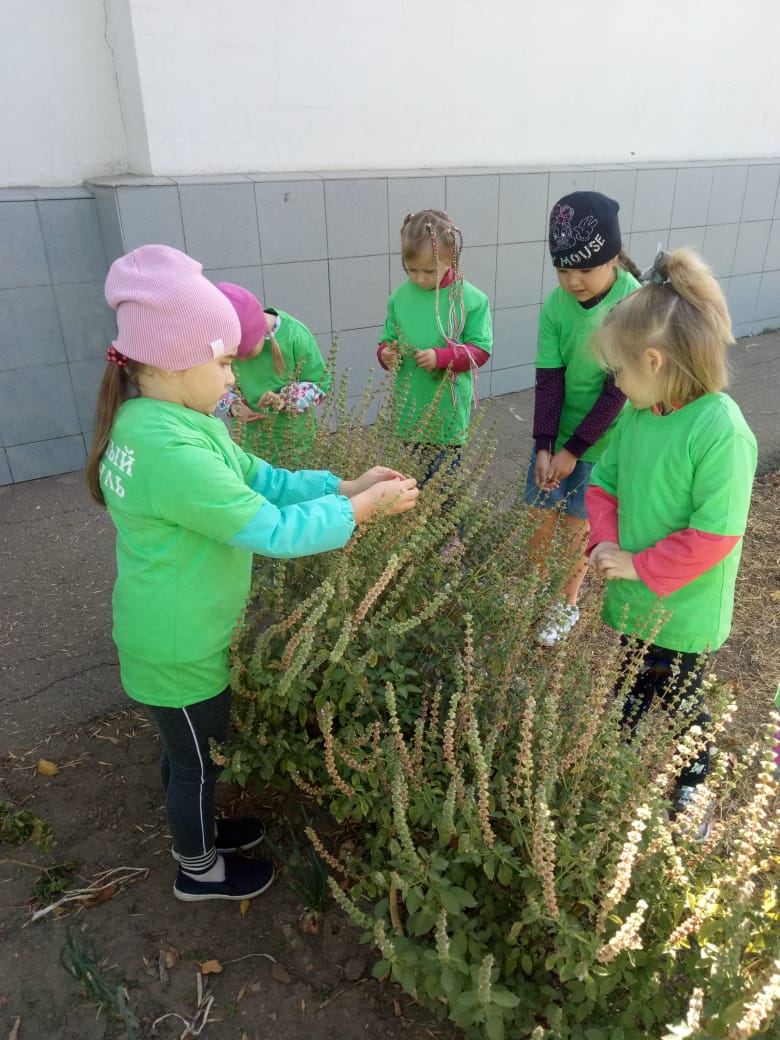 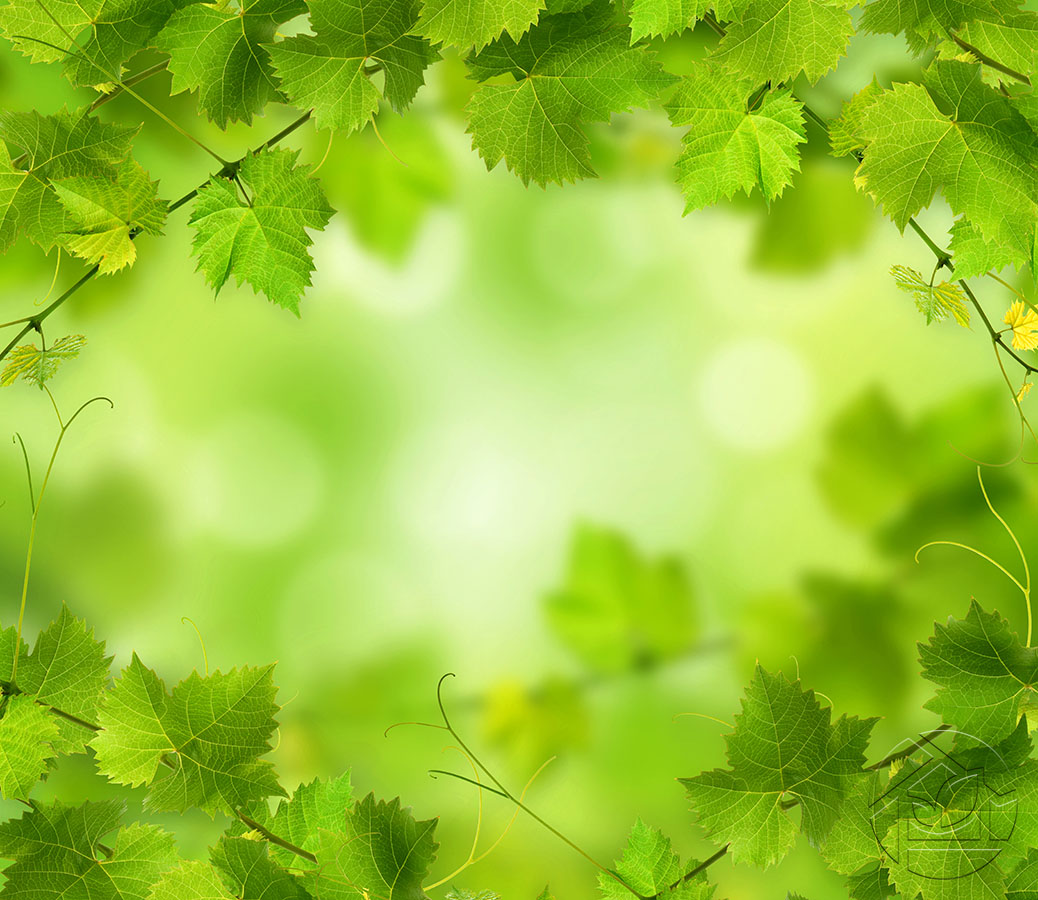 Экологическая акция 
«Посади цветок – укрась планету»
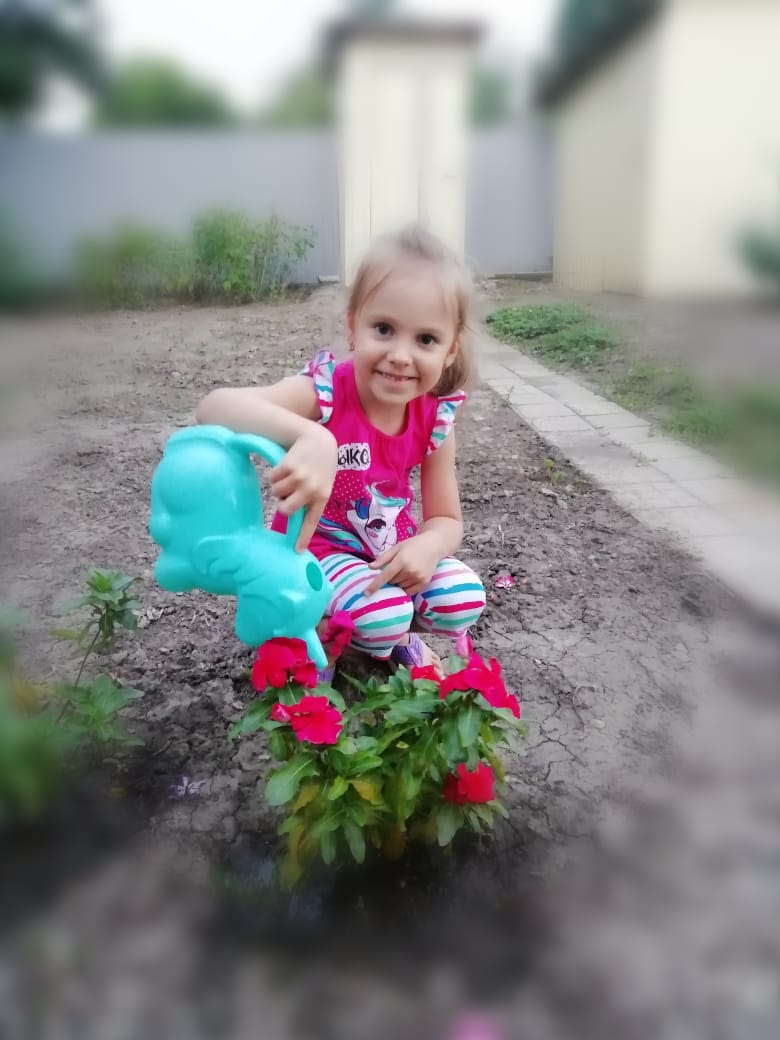 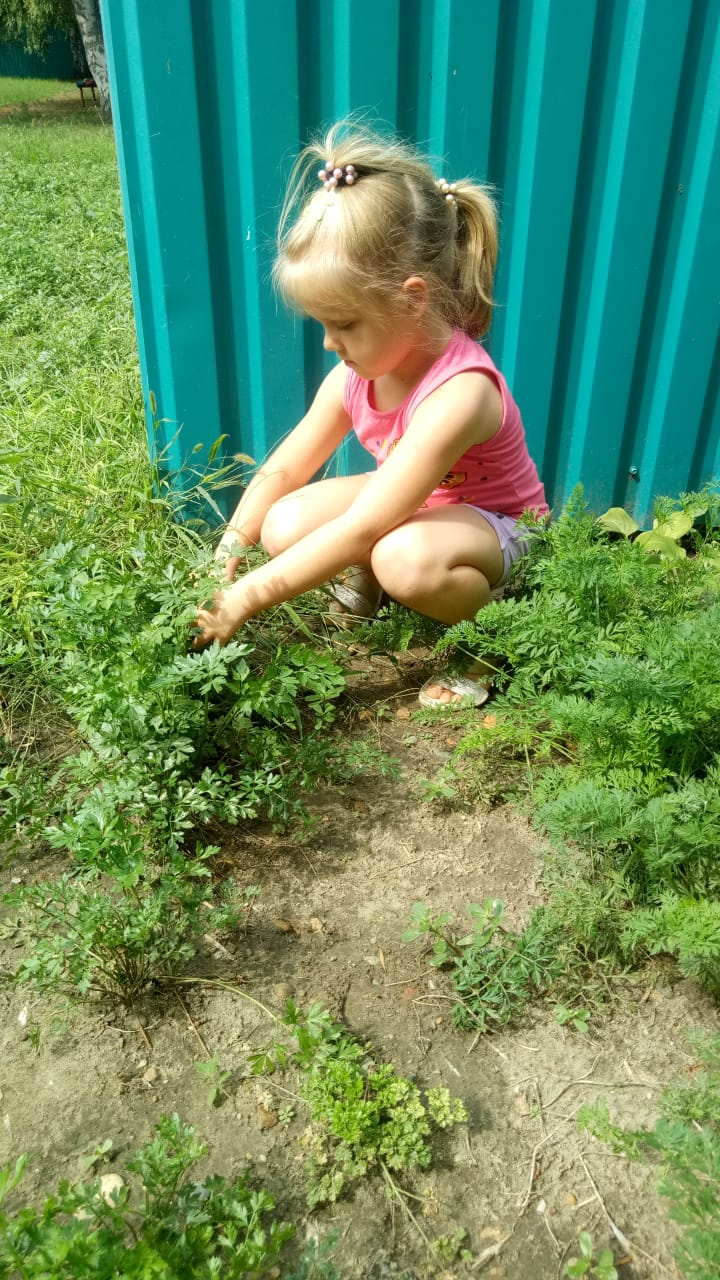 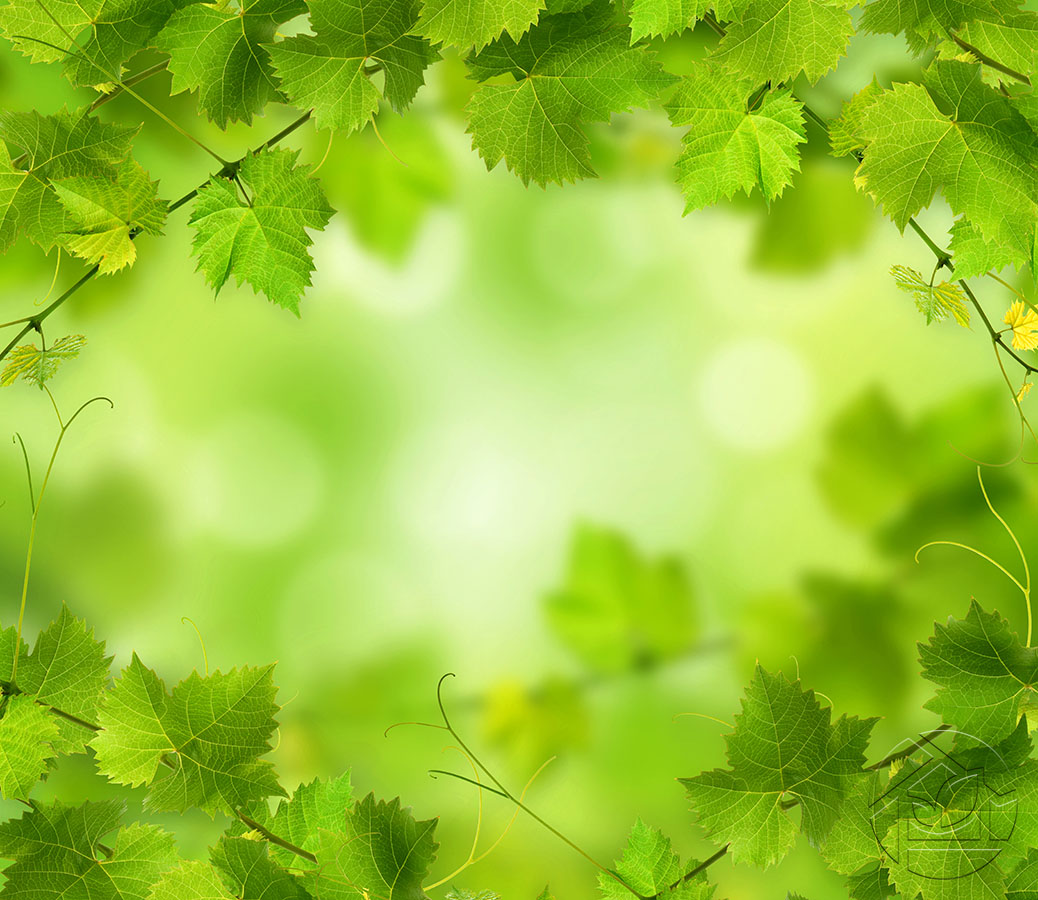 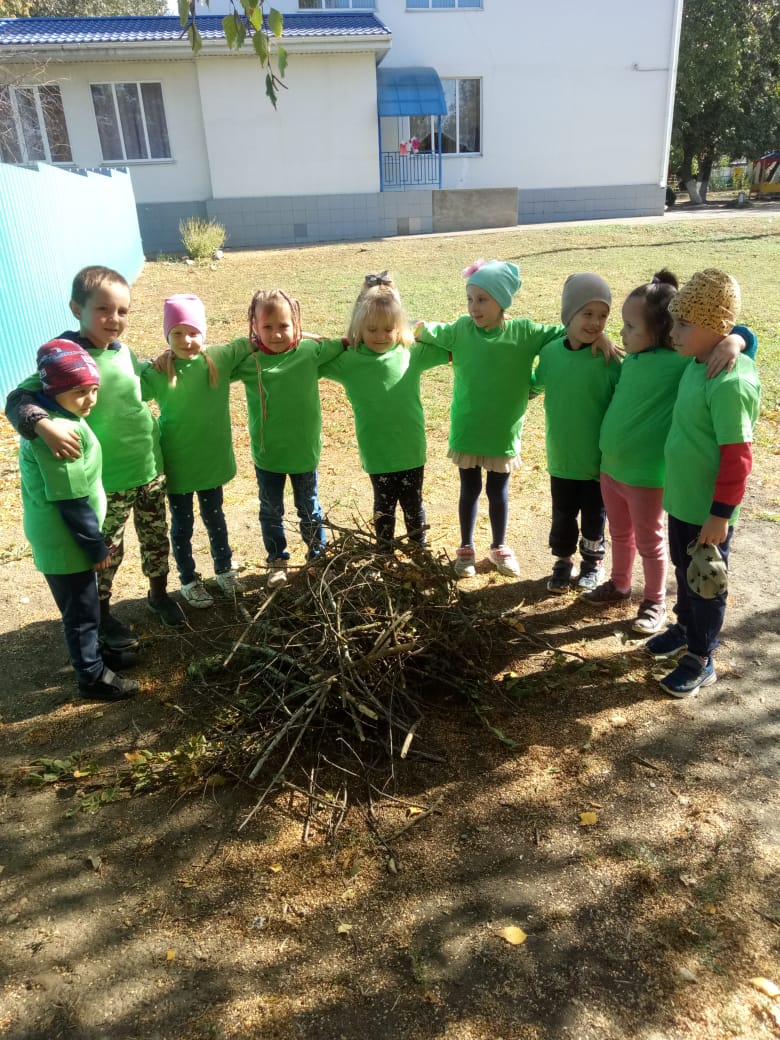 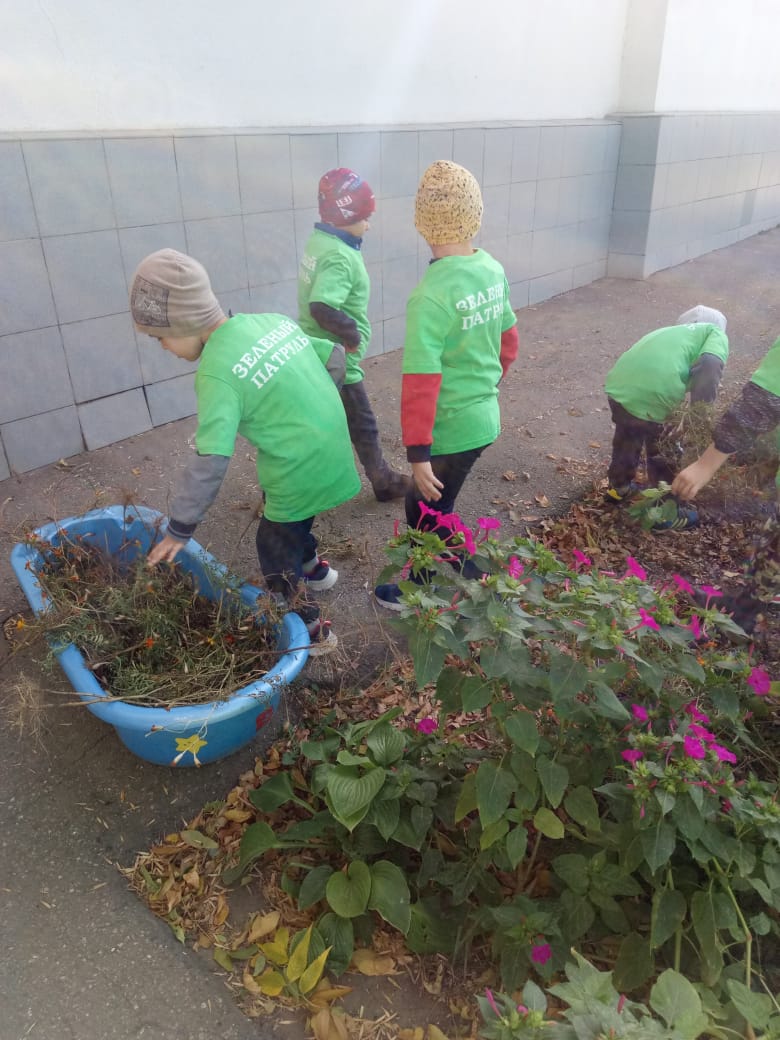 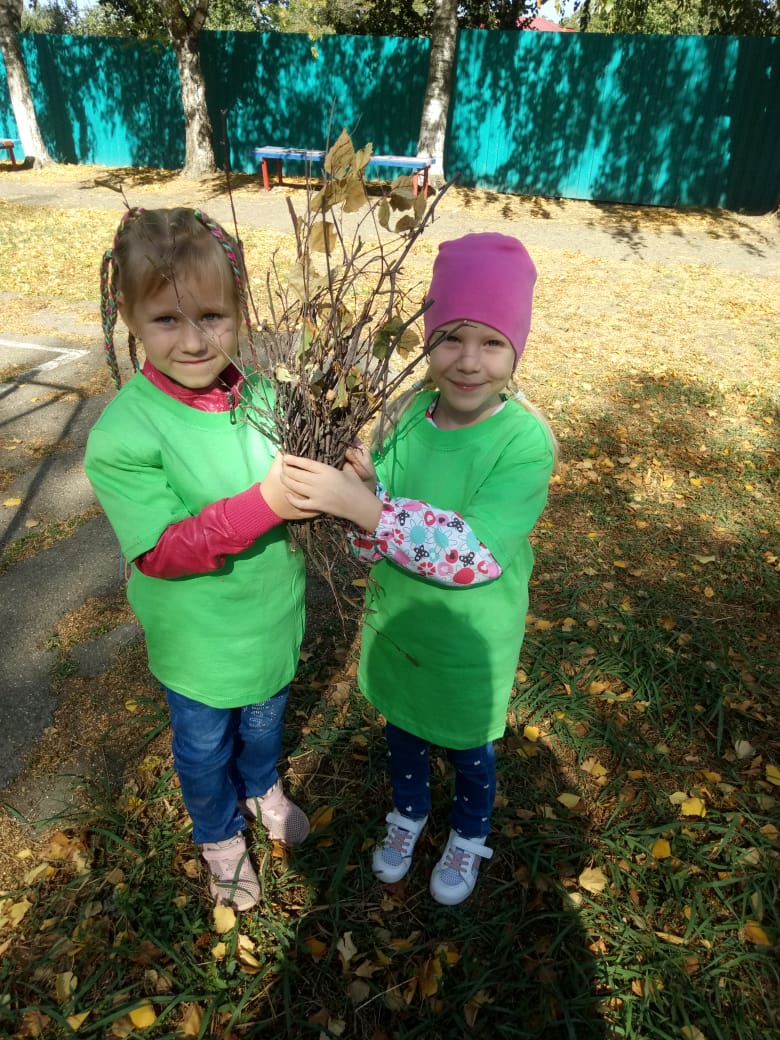 Наведения порядка на клумбе
 и 
на стадионе детского сада
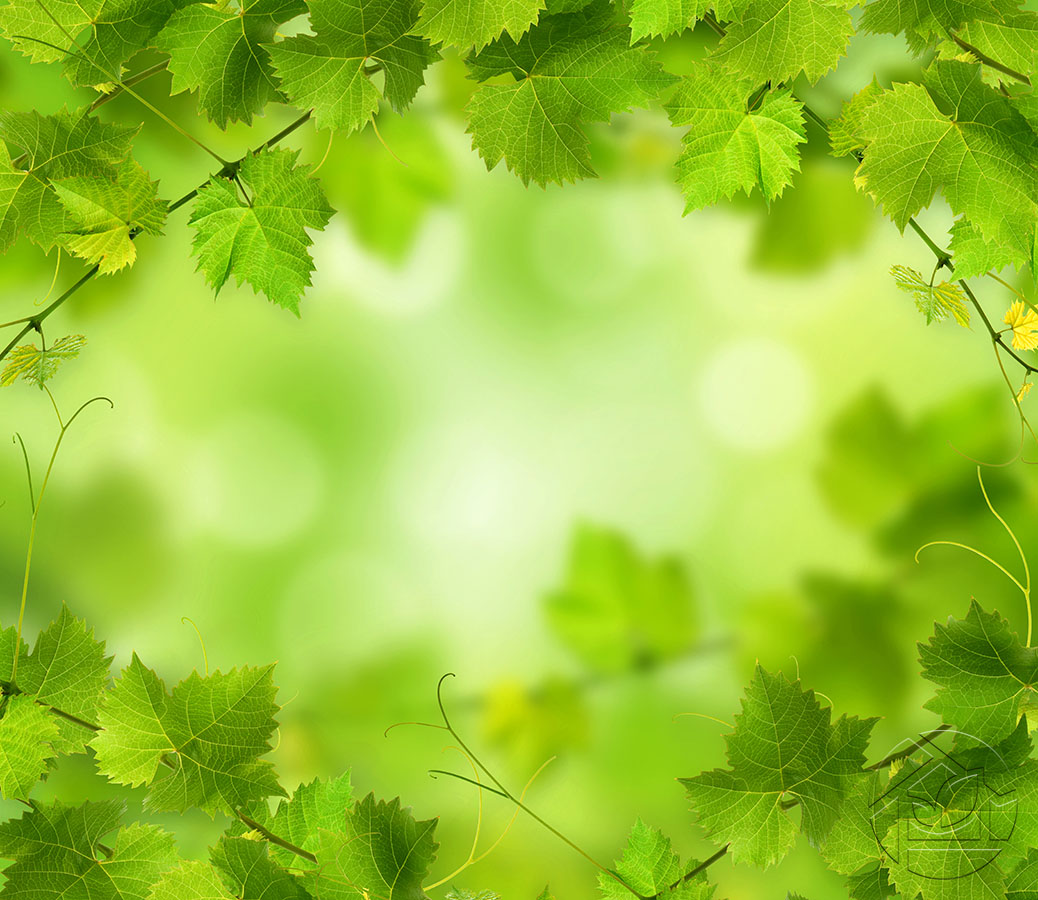 Экологическая акция «Листопад»
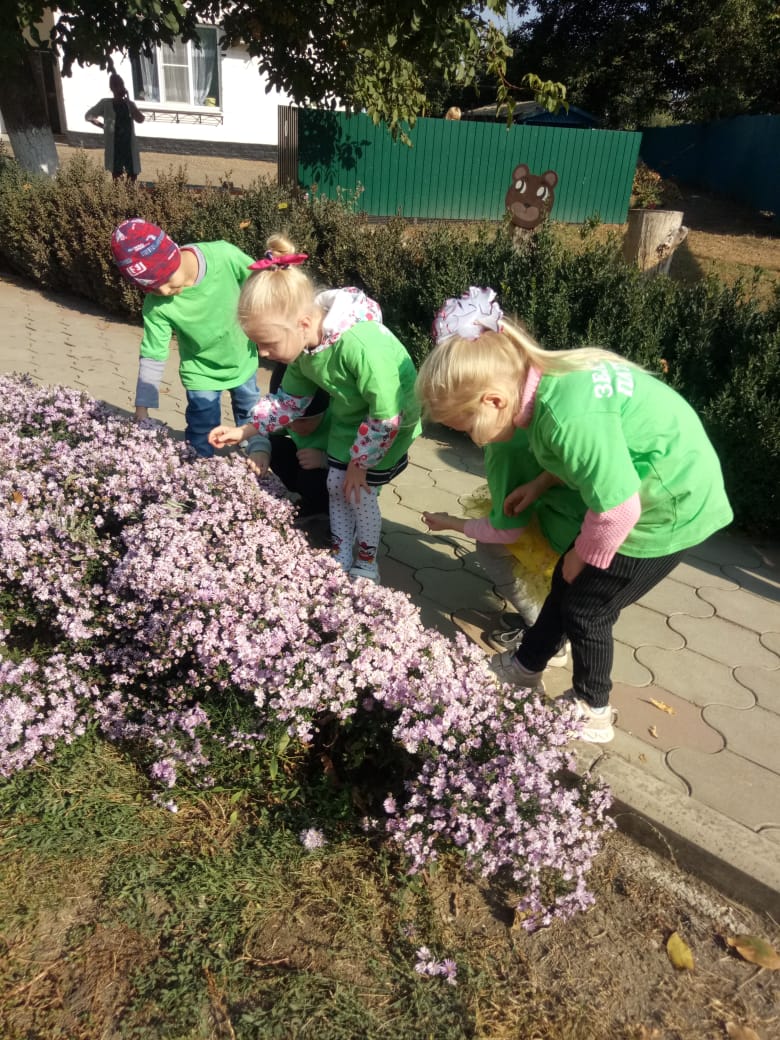 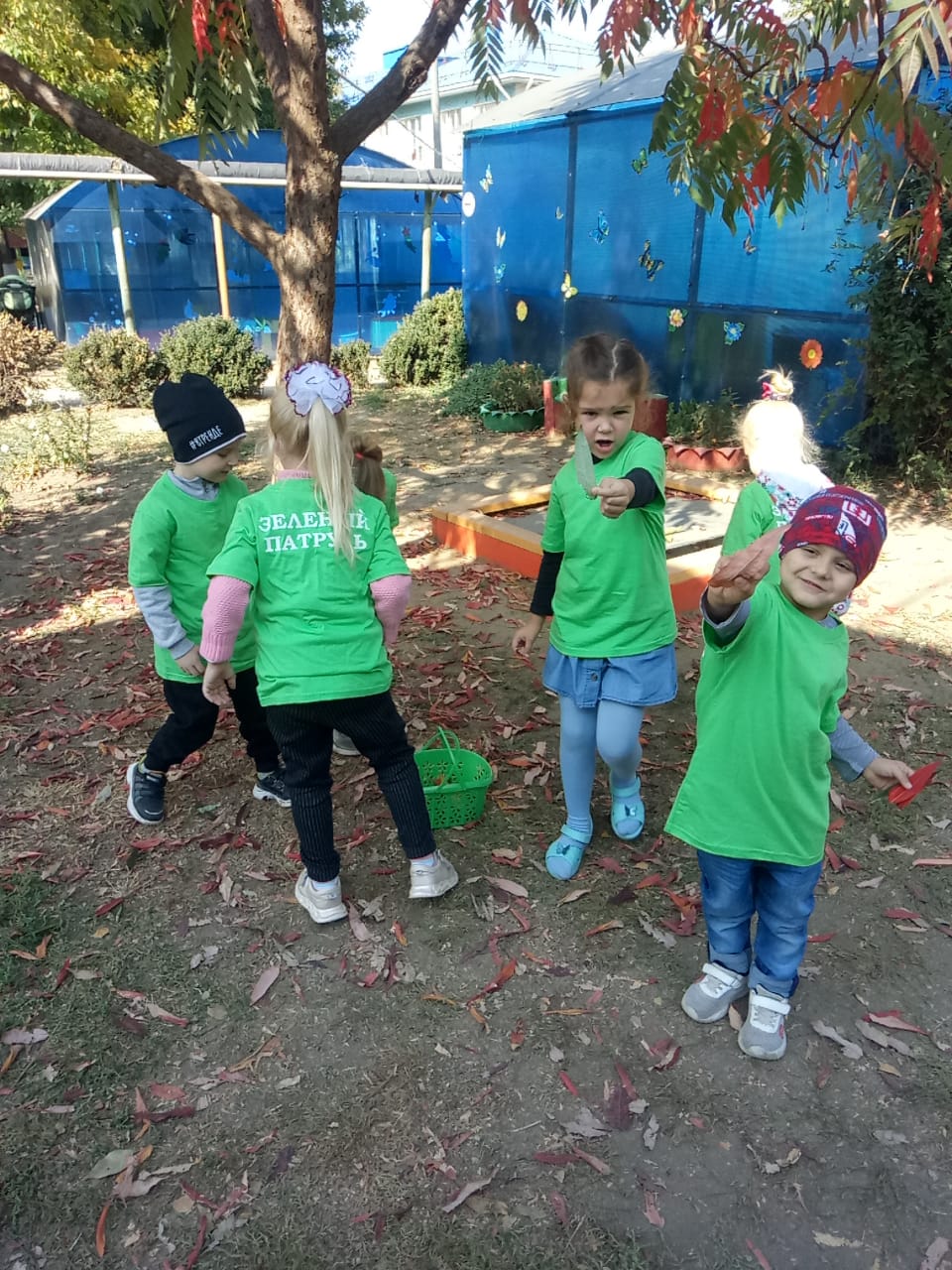 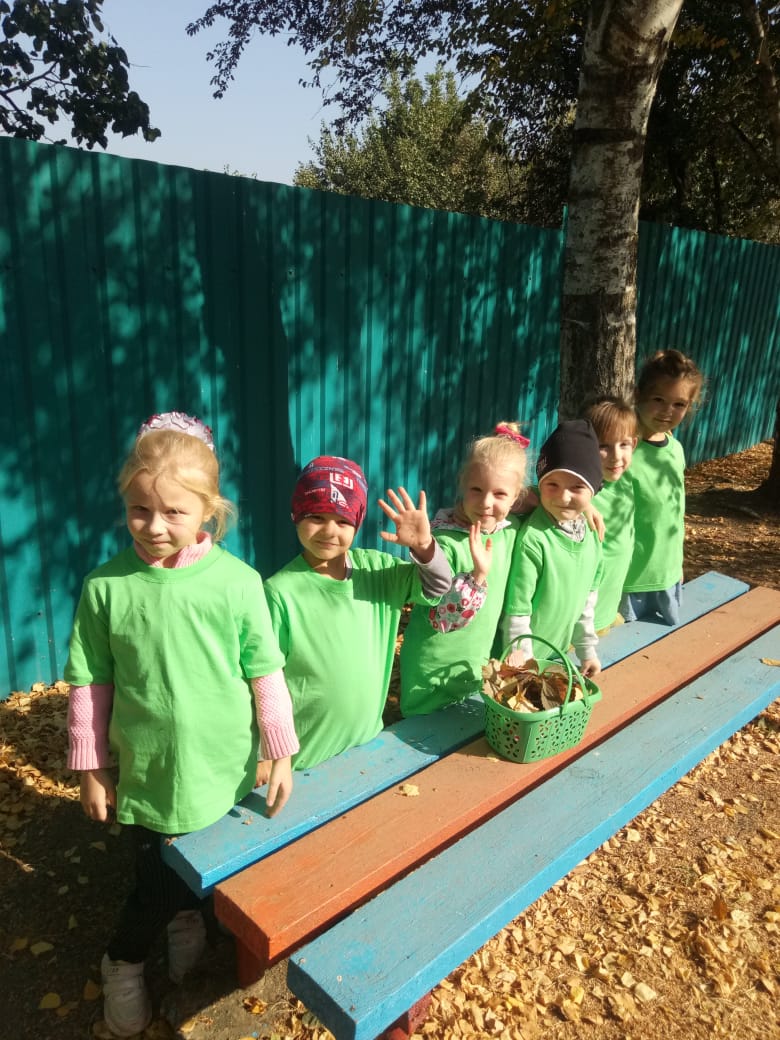 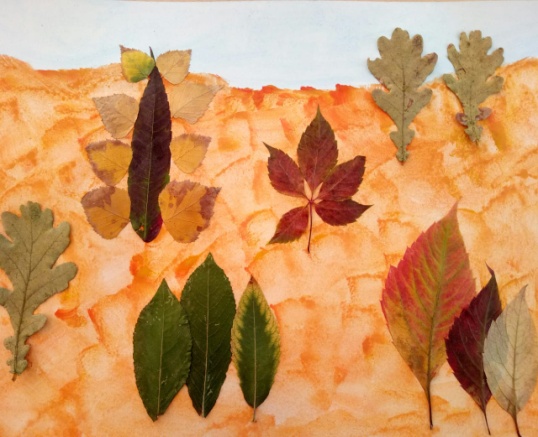 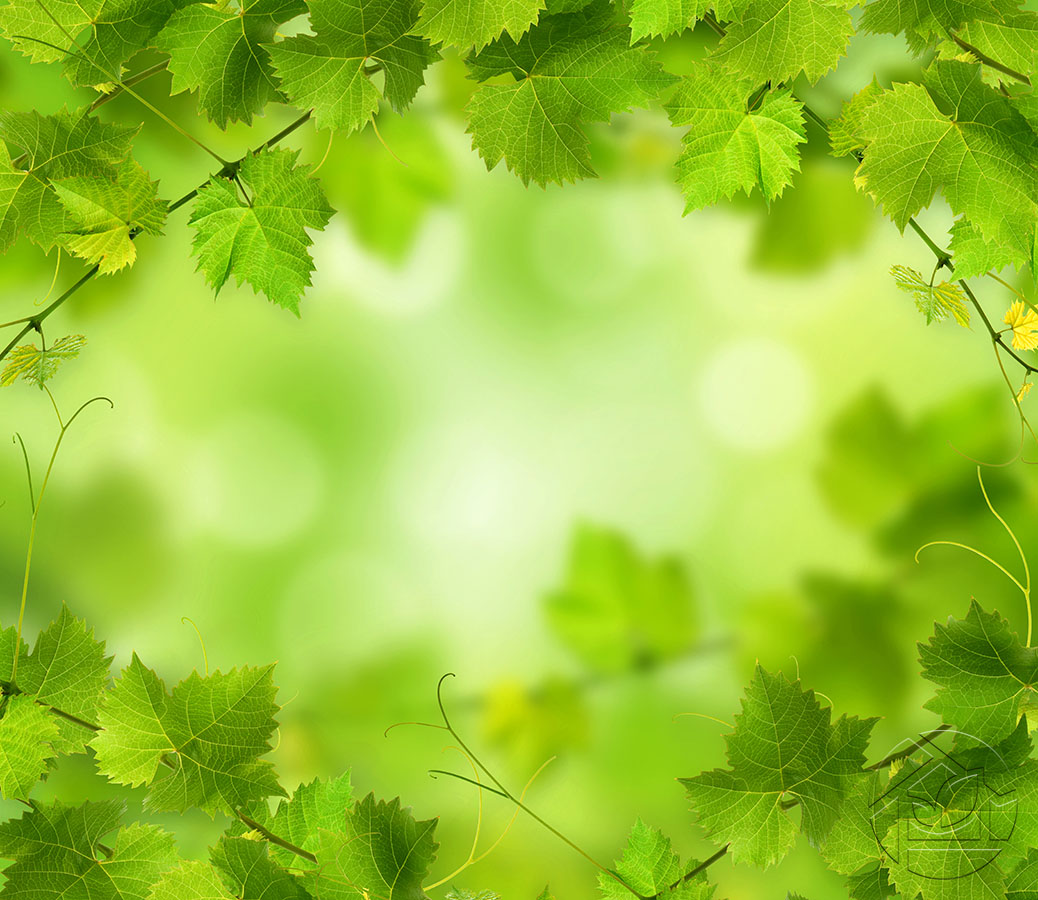 Экологическая акция 
«Сдай макулатуру — спаси дерево».
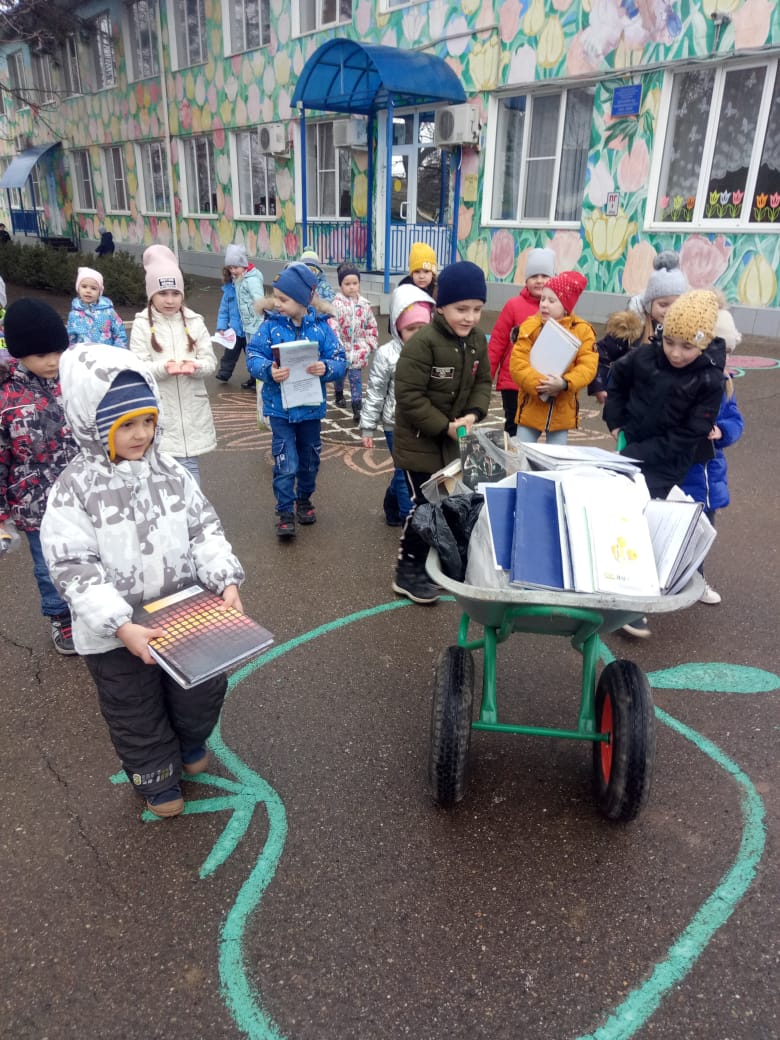 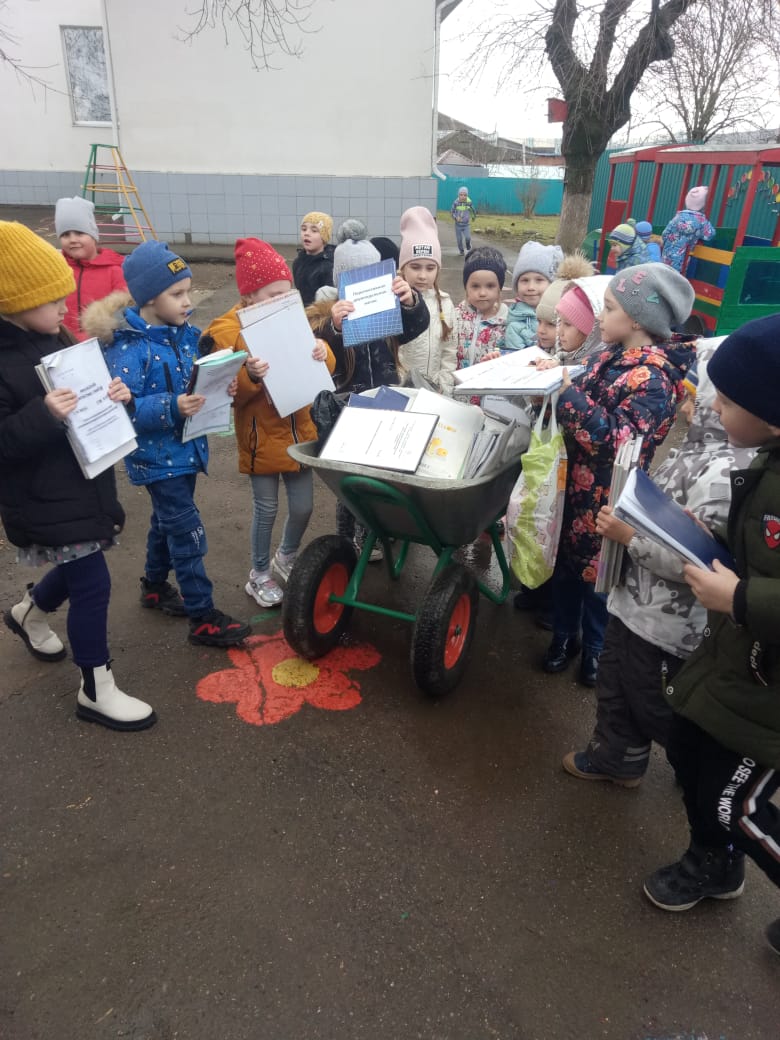 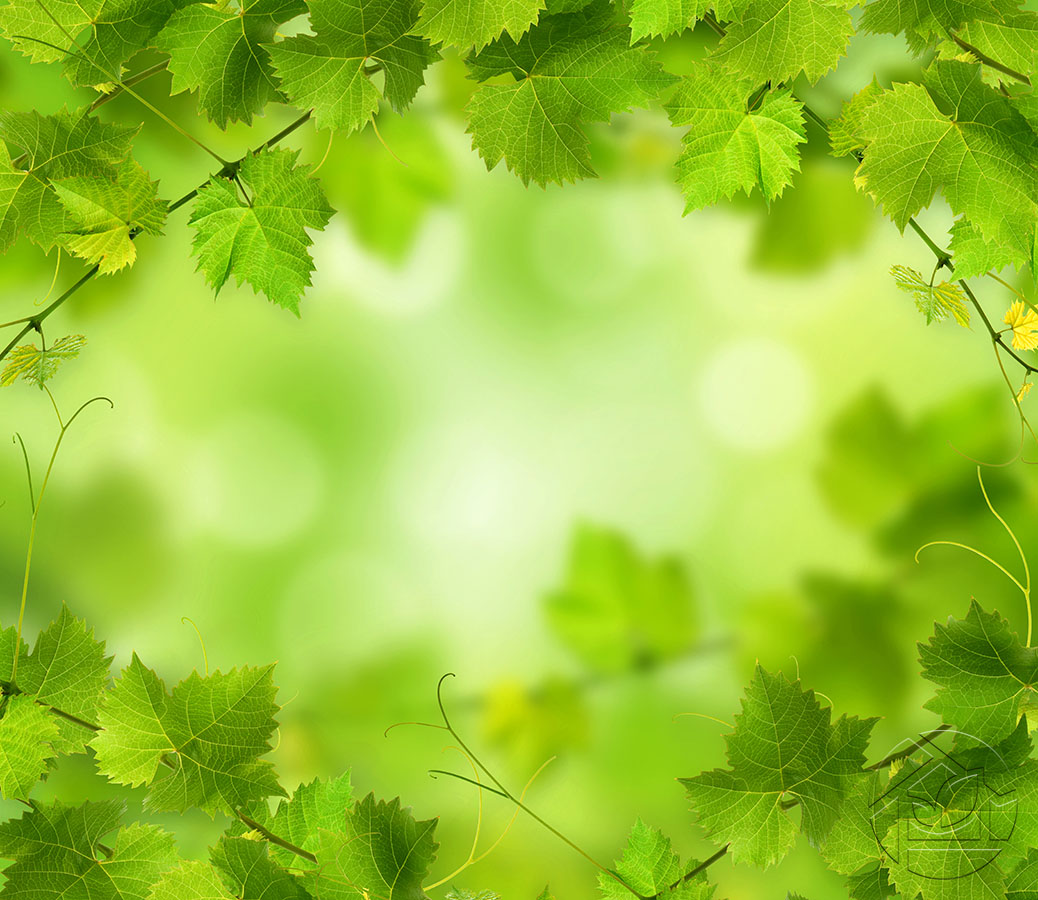 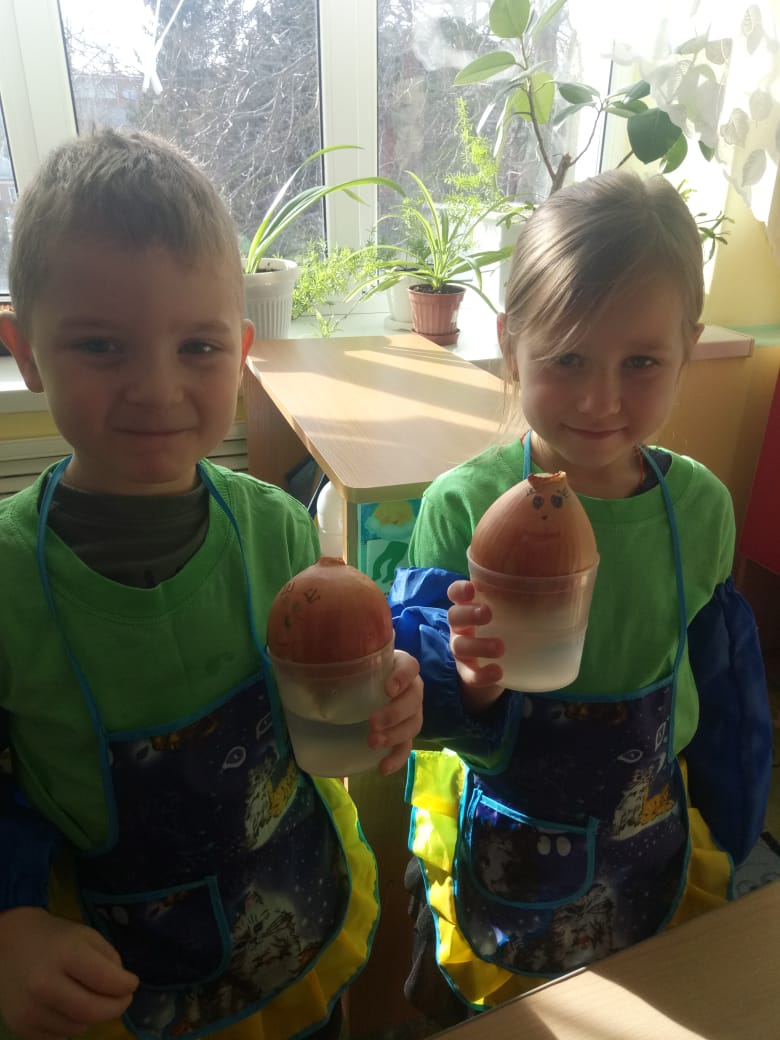 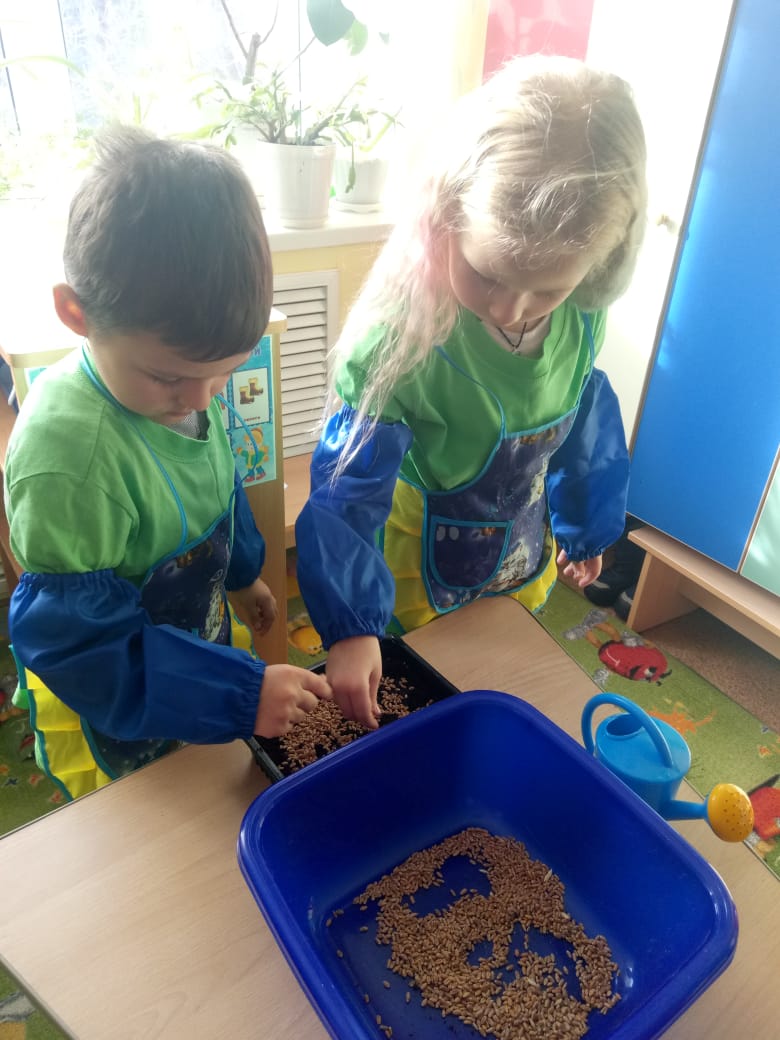 Акция «Огород на подоконнике»
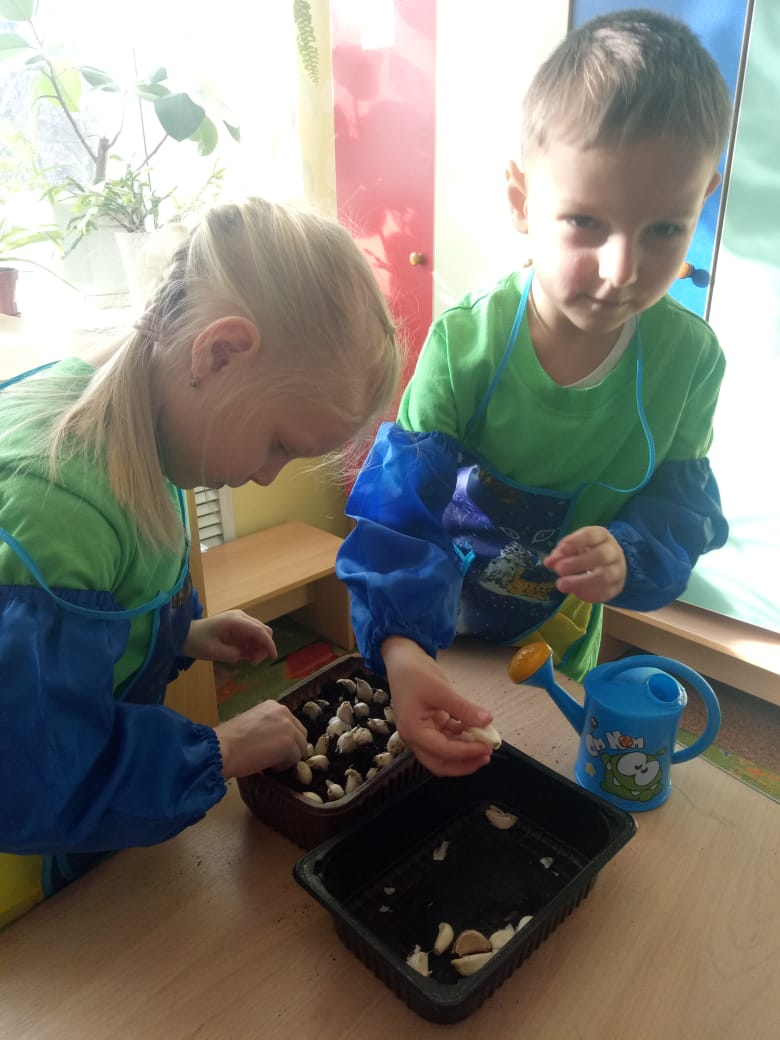 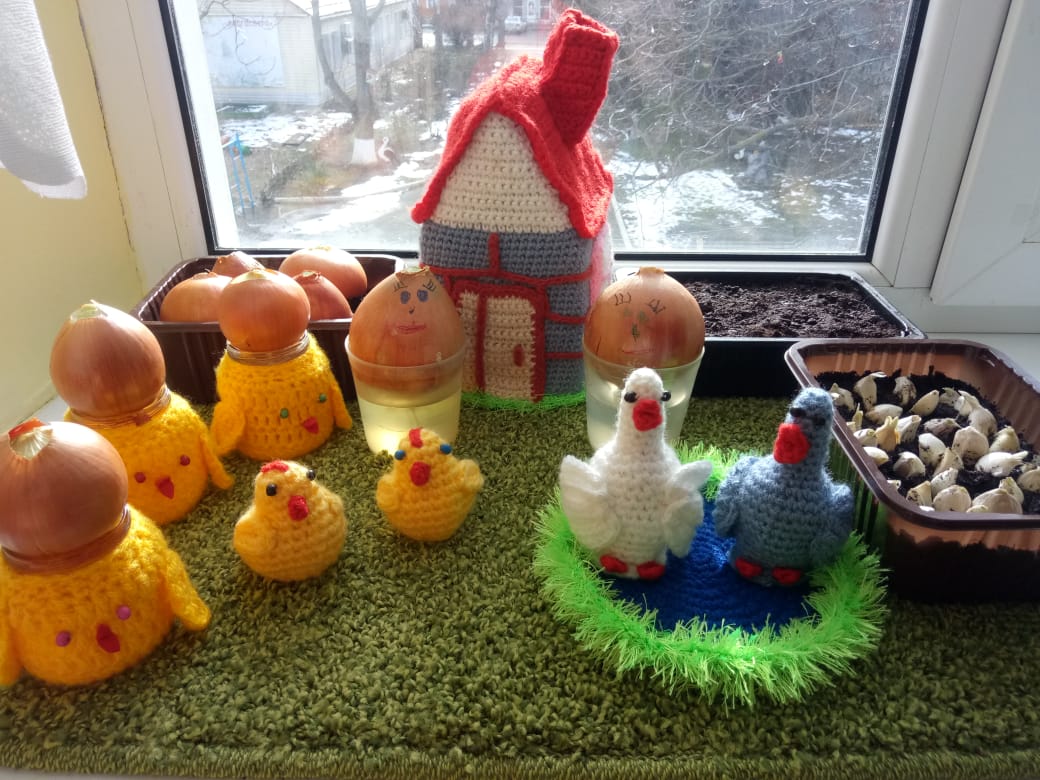 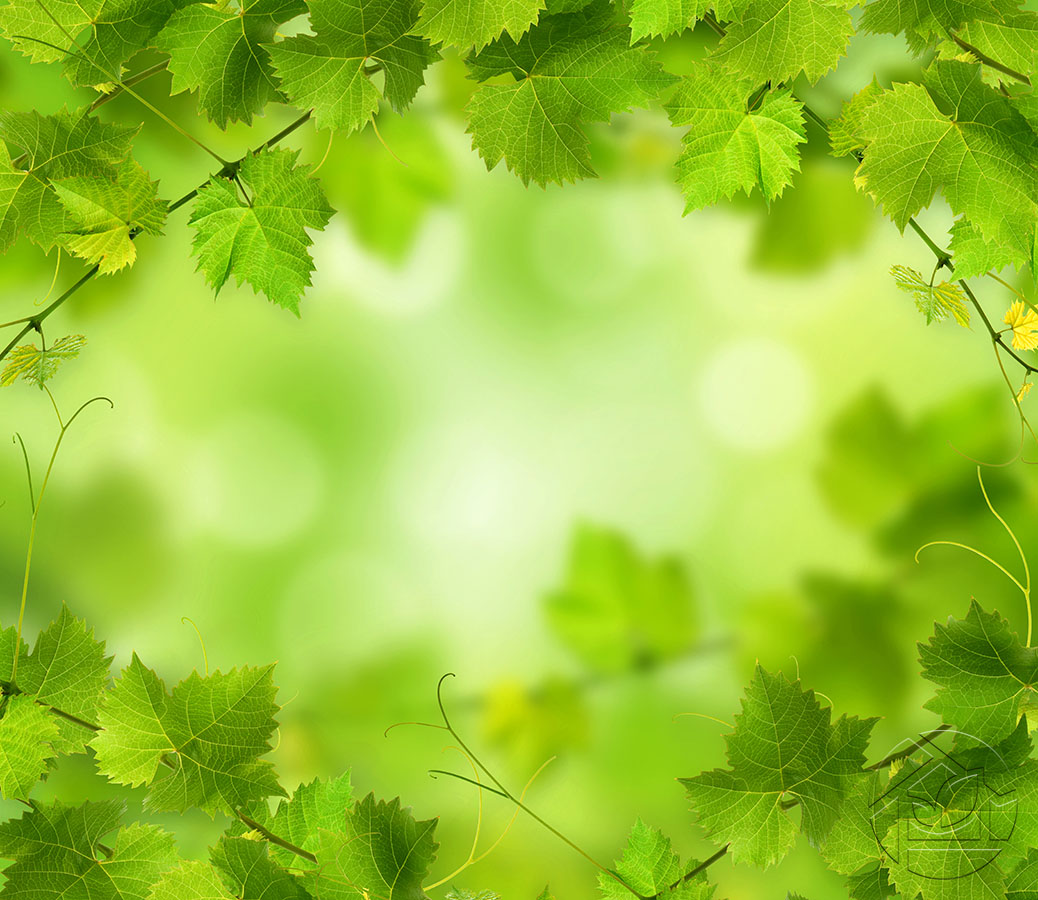 Акция 
«Сирень Победы»
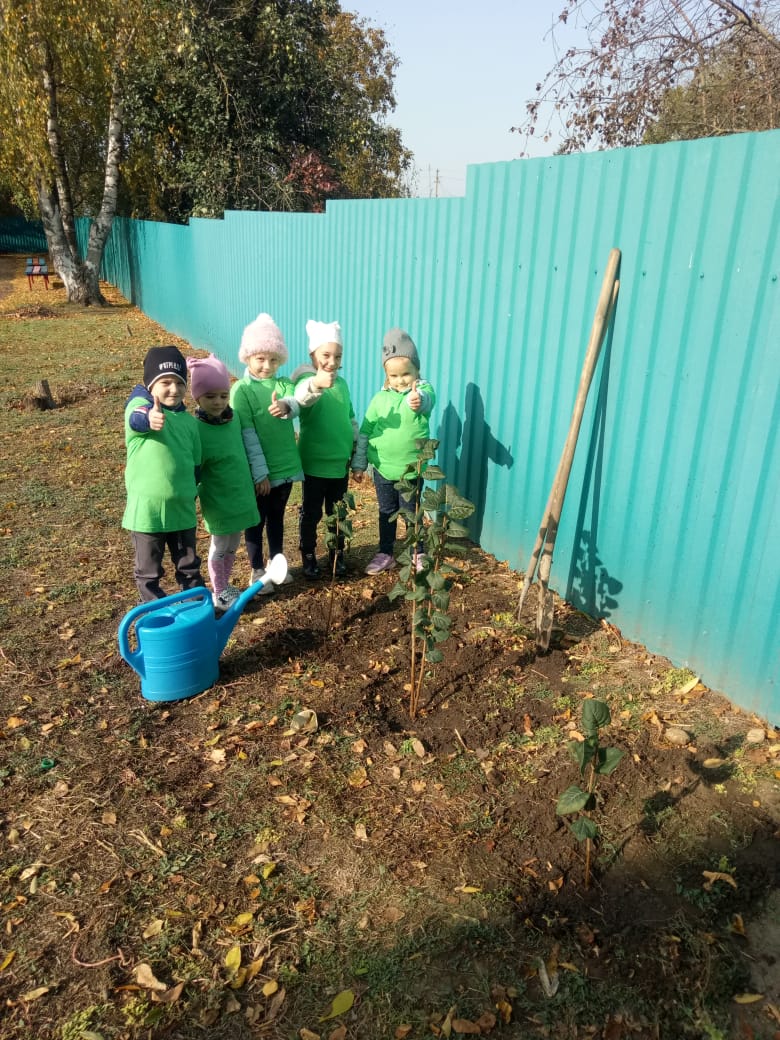 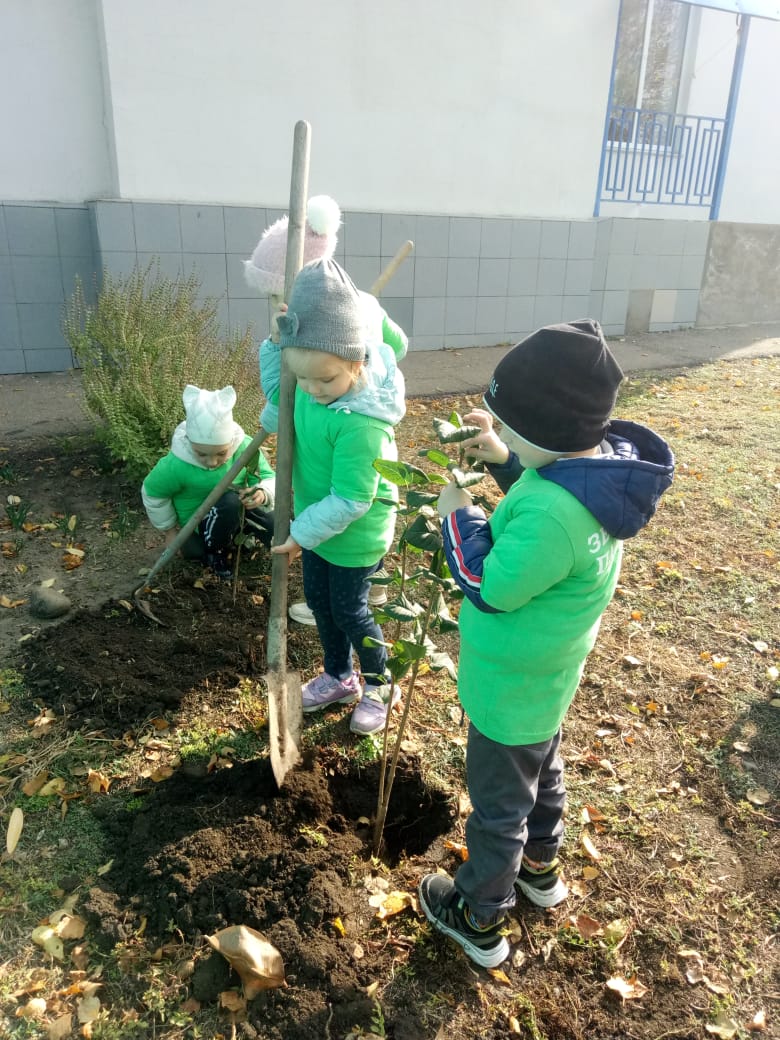 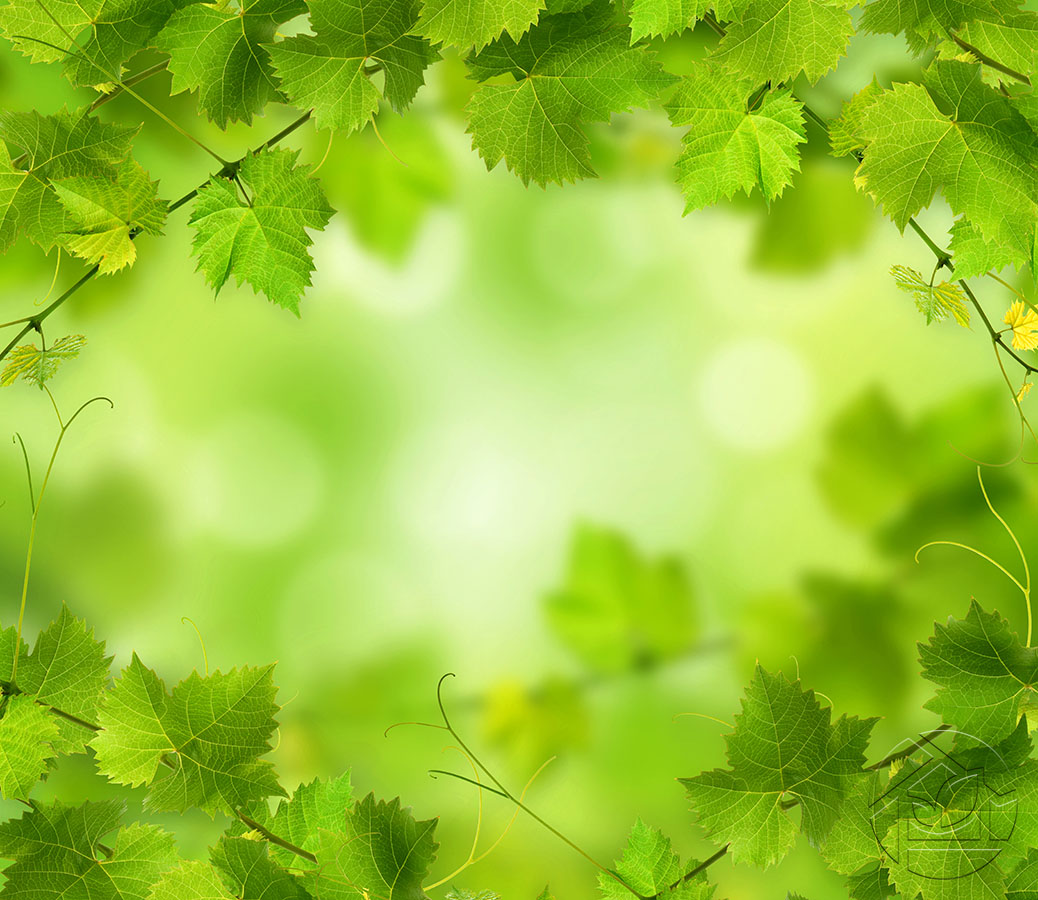 Экологическая акция 
«Помоги птицам зимой»
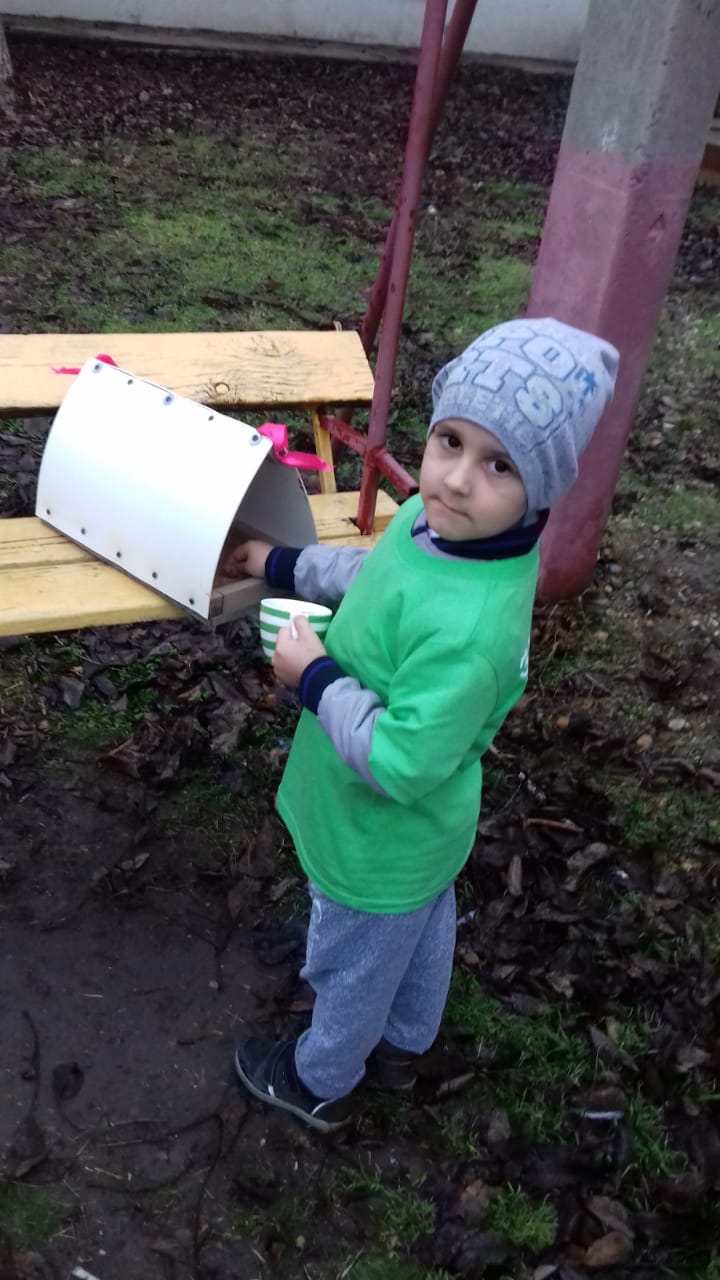 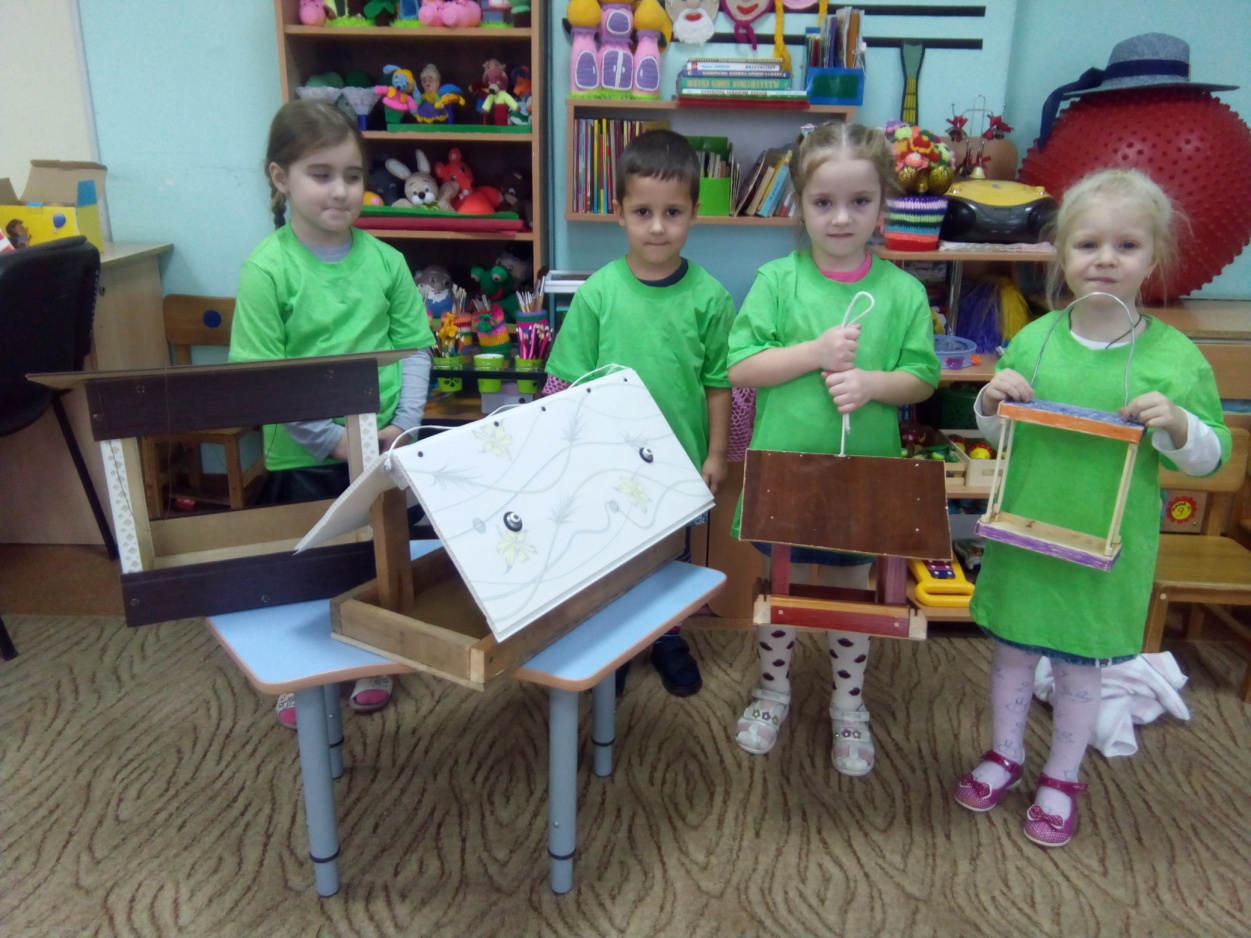 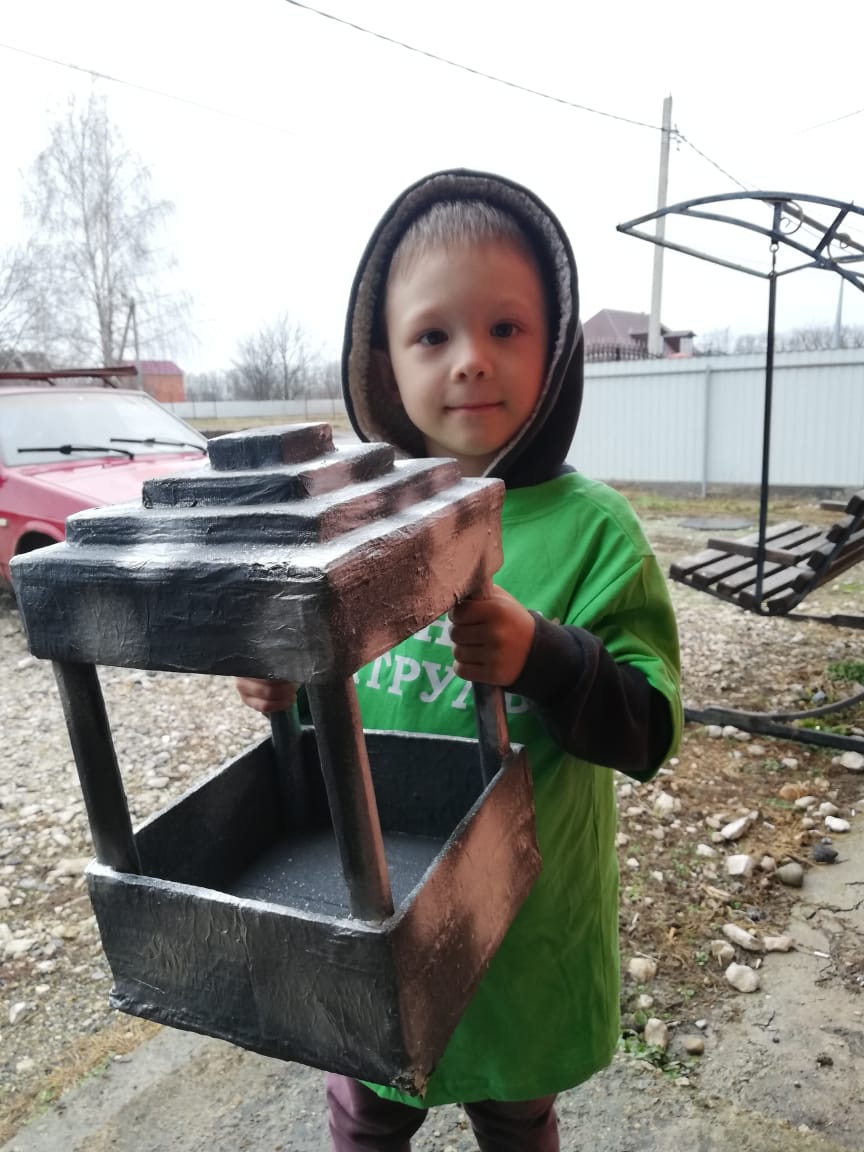 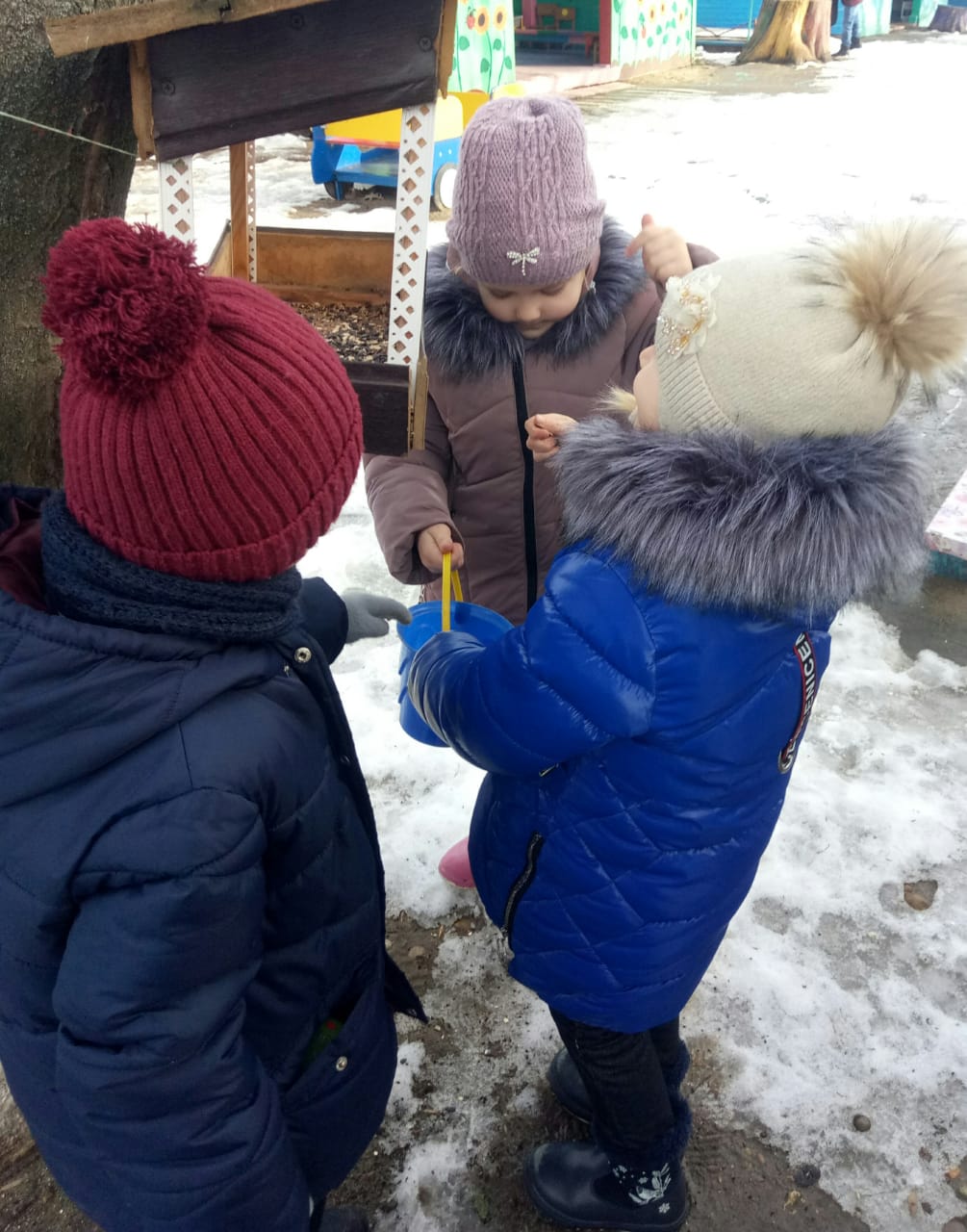 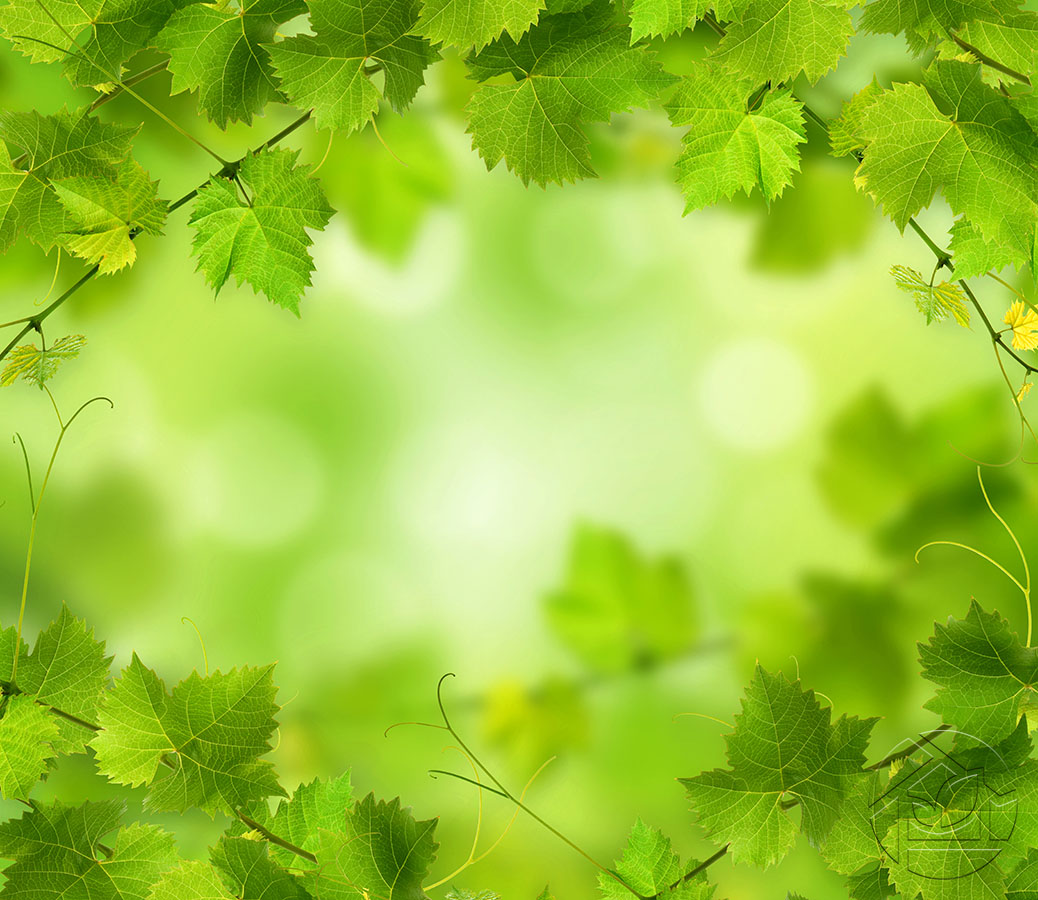 Экологическая акция «Сохраним живую елочку»
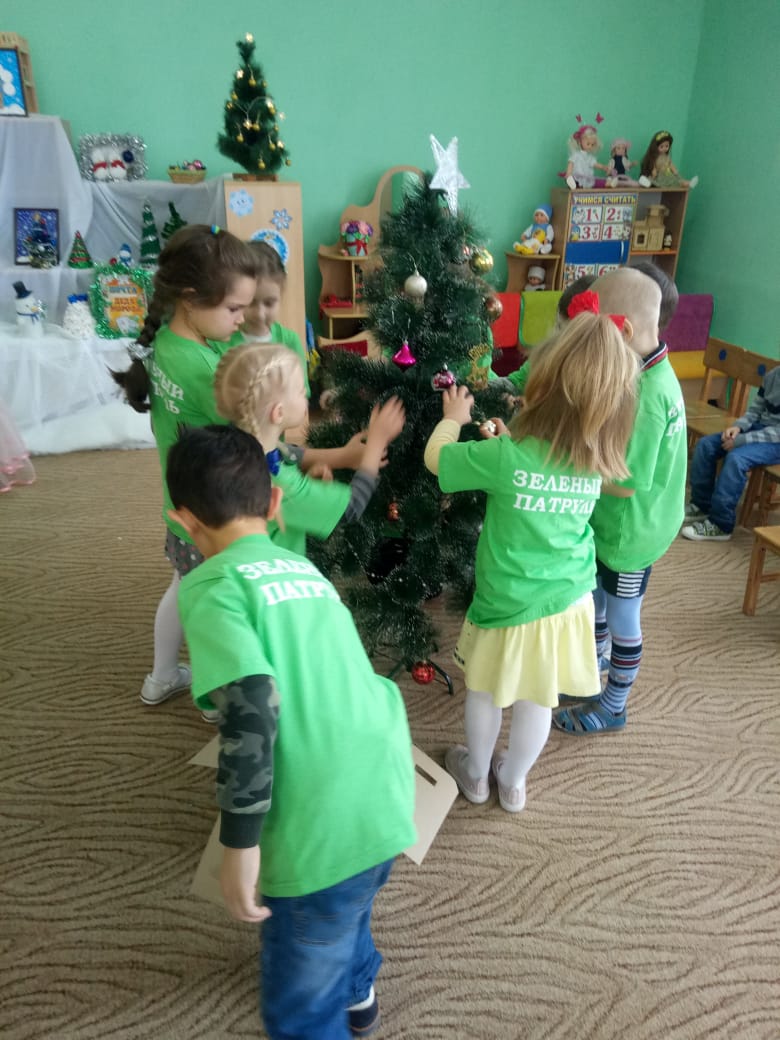 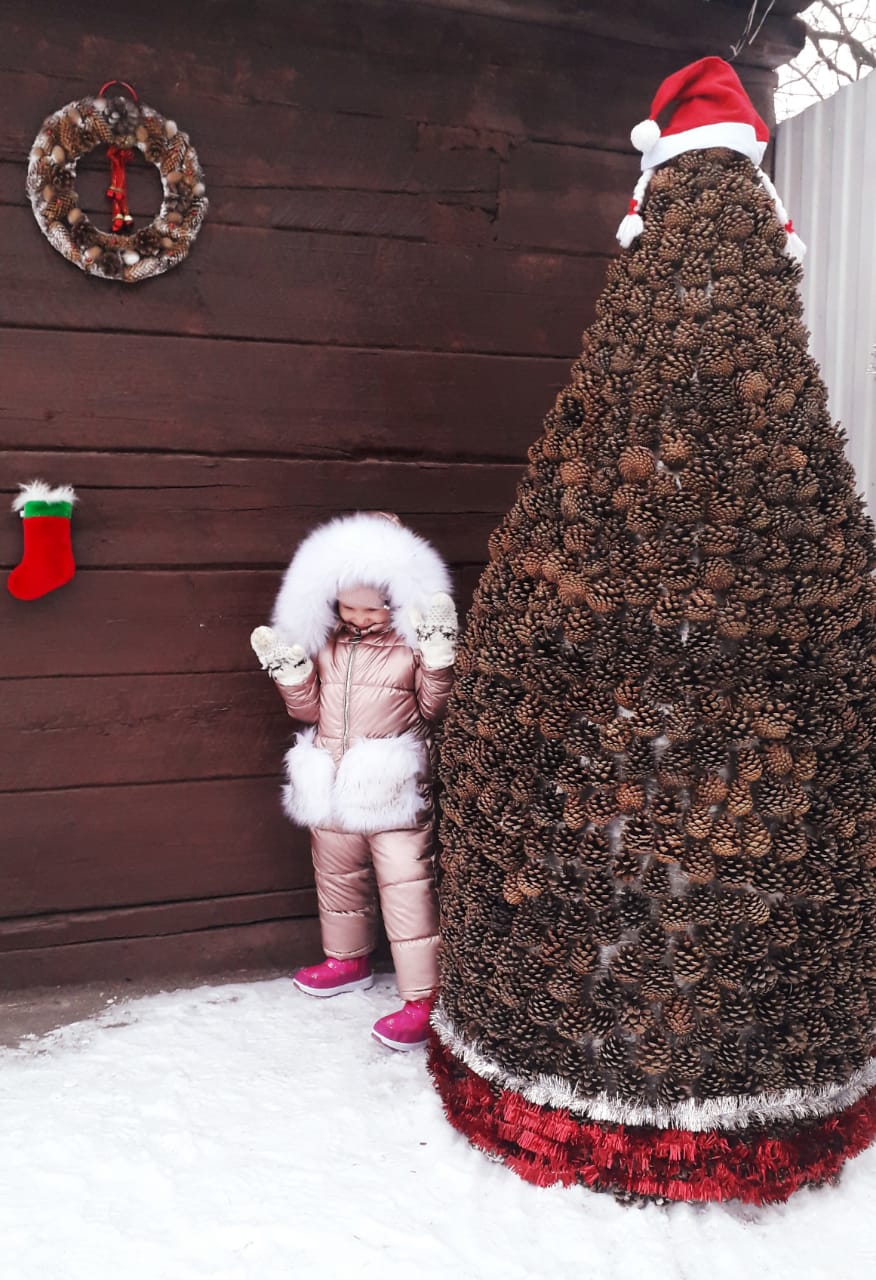 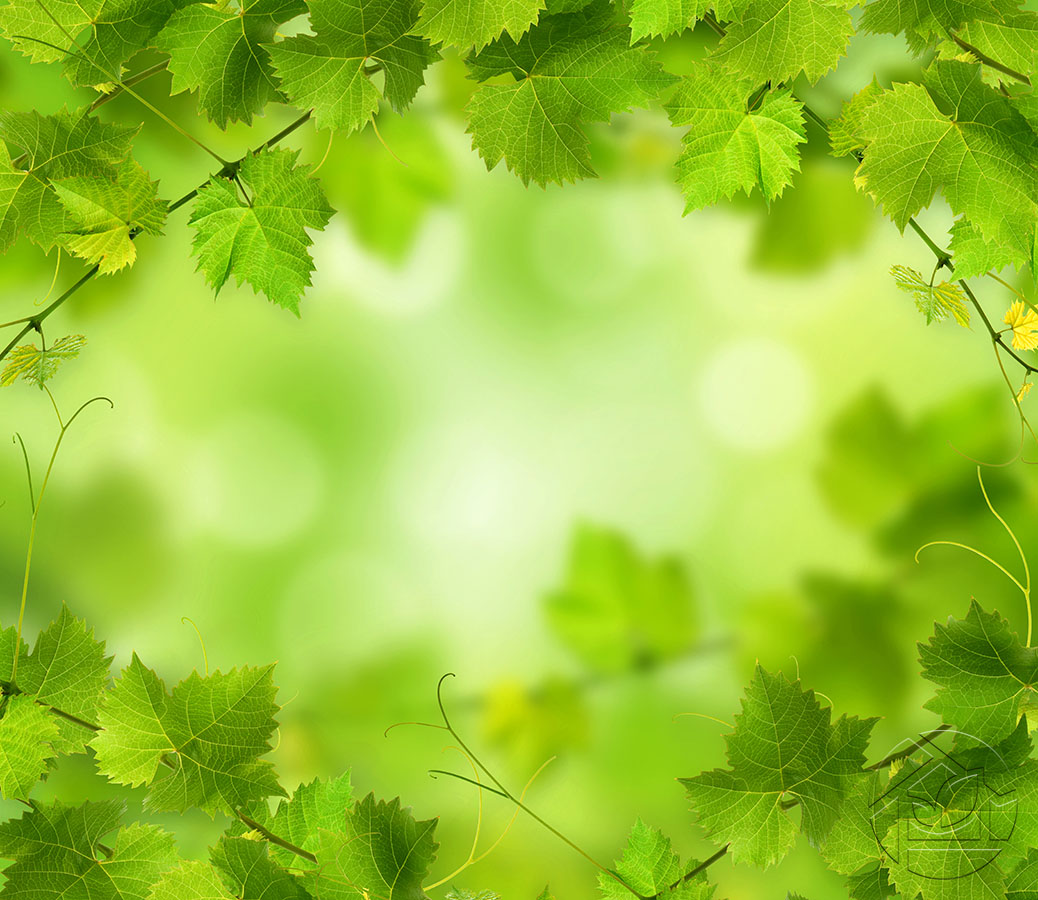 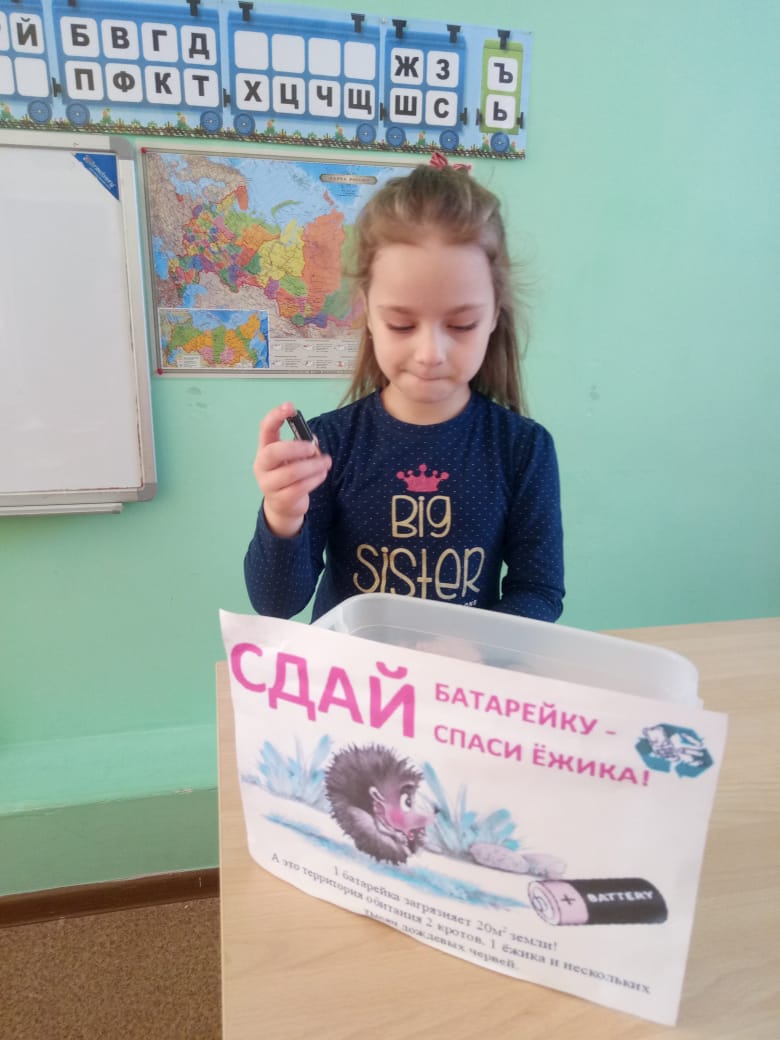 Экологическая акция 
«Сдай батарейку, спаси ежика»
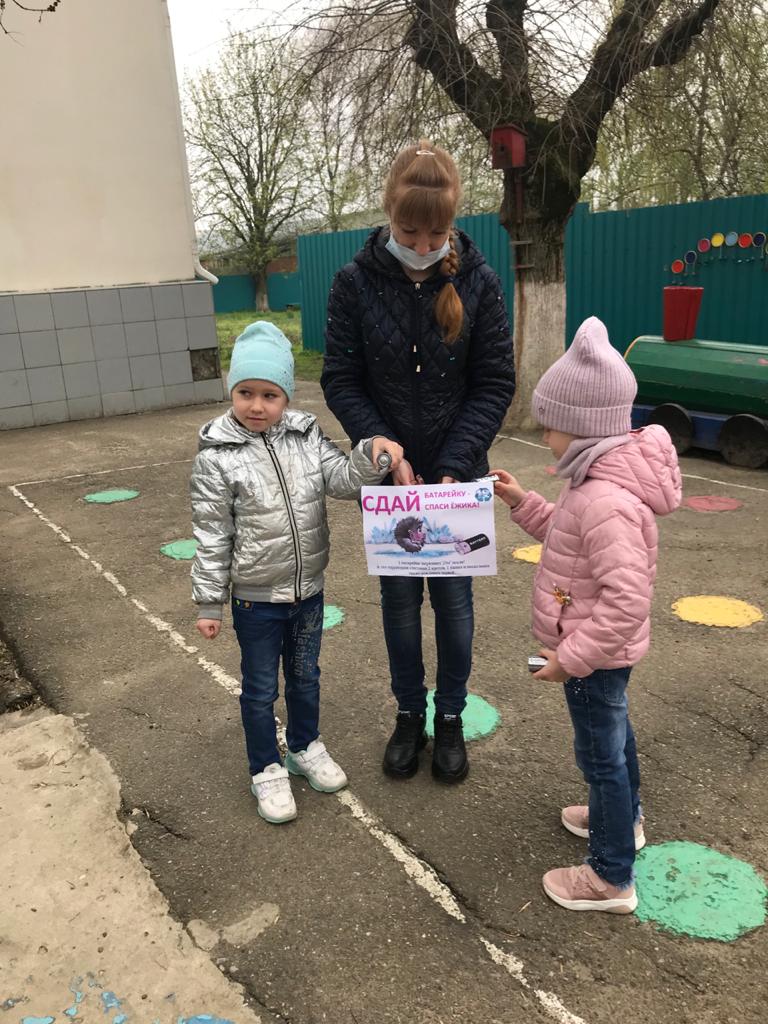 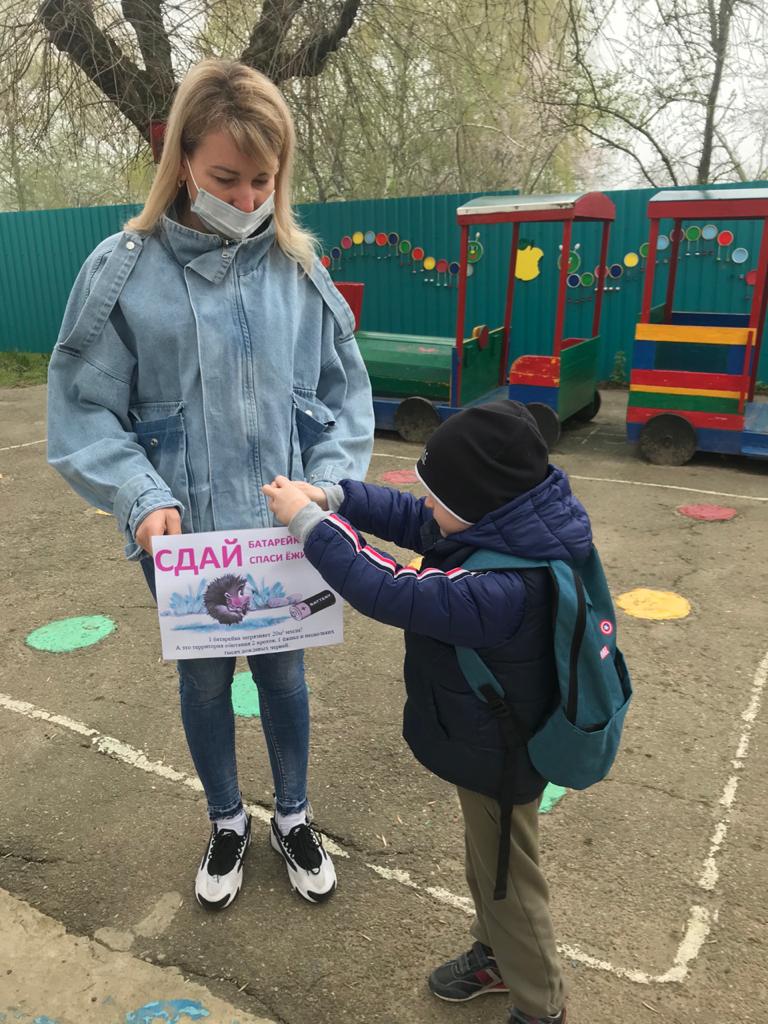 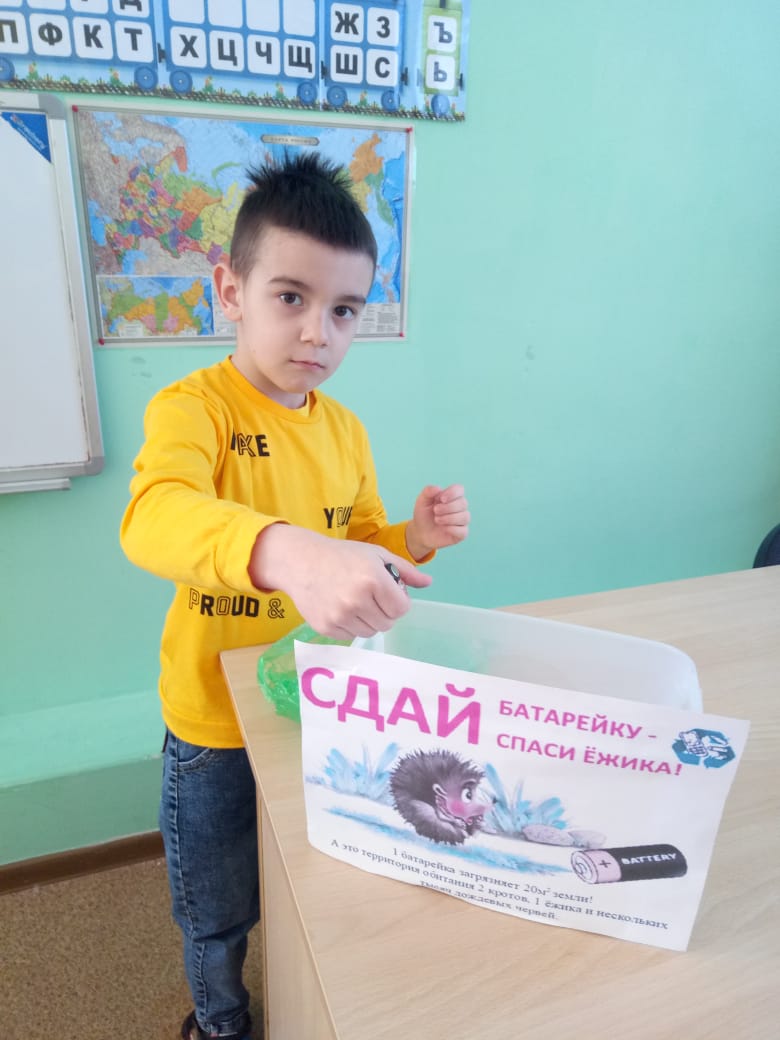 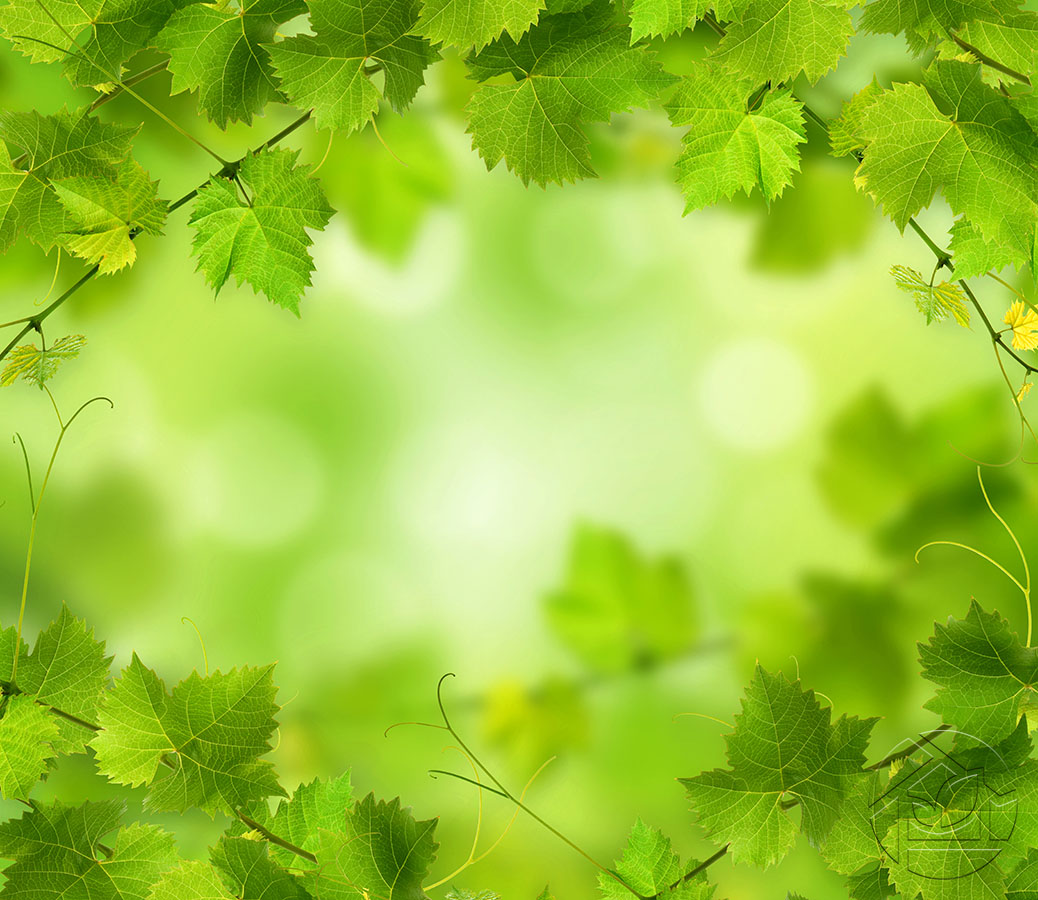 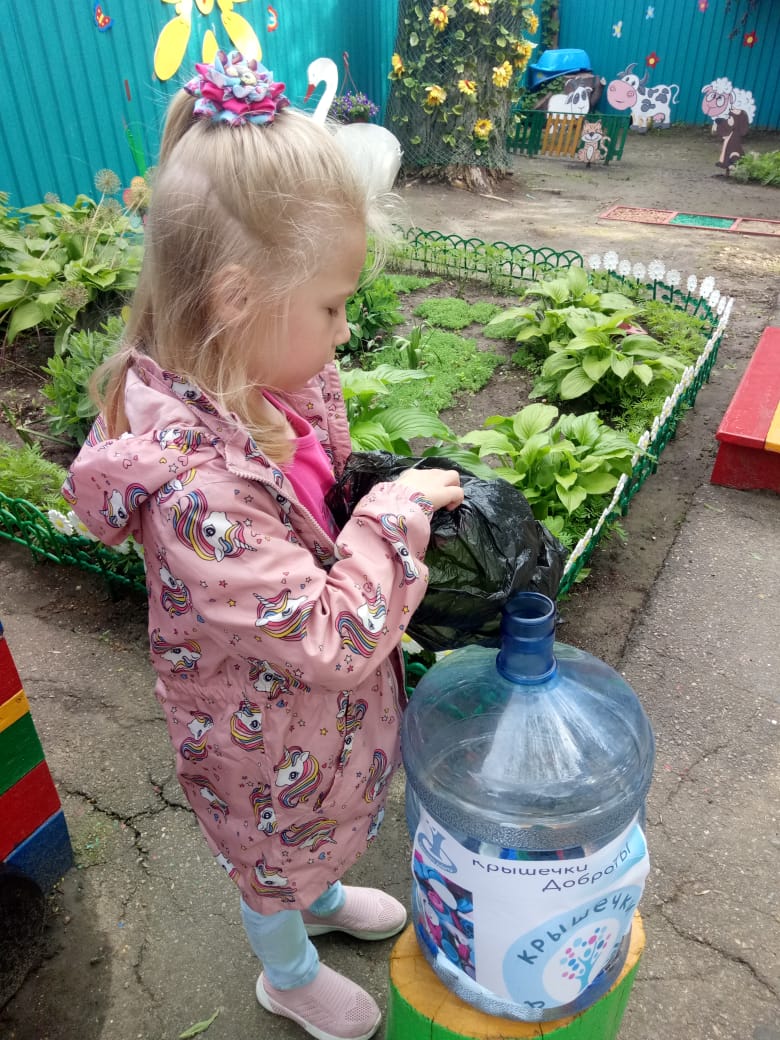 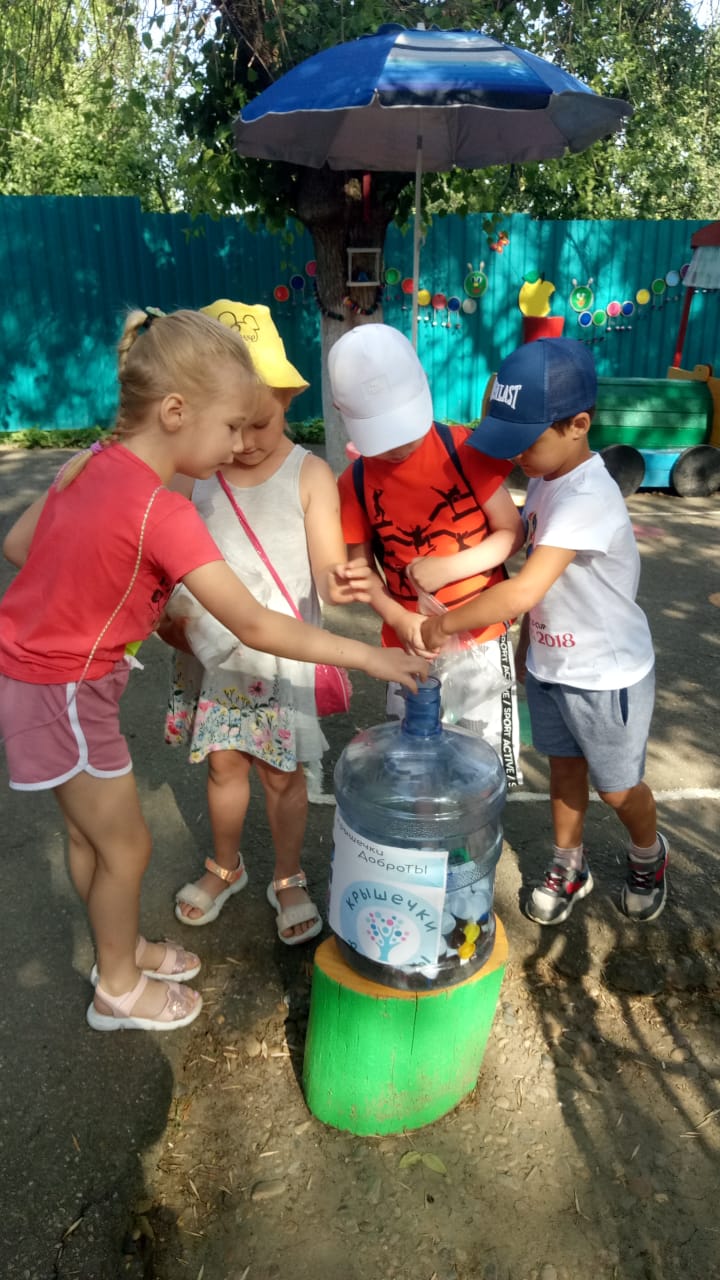 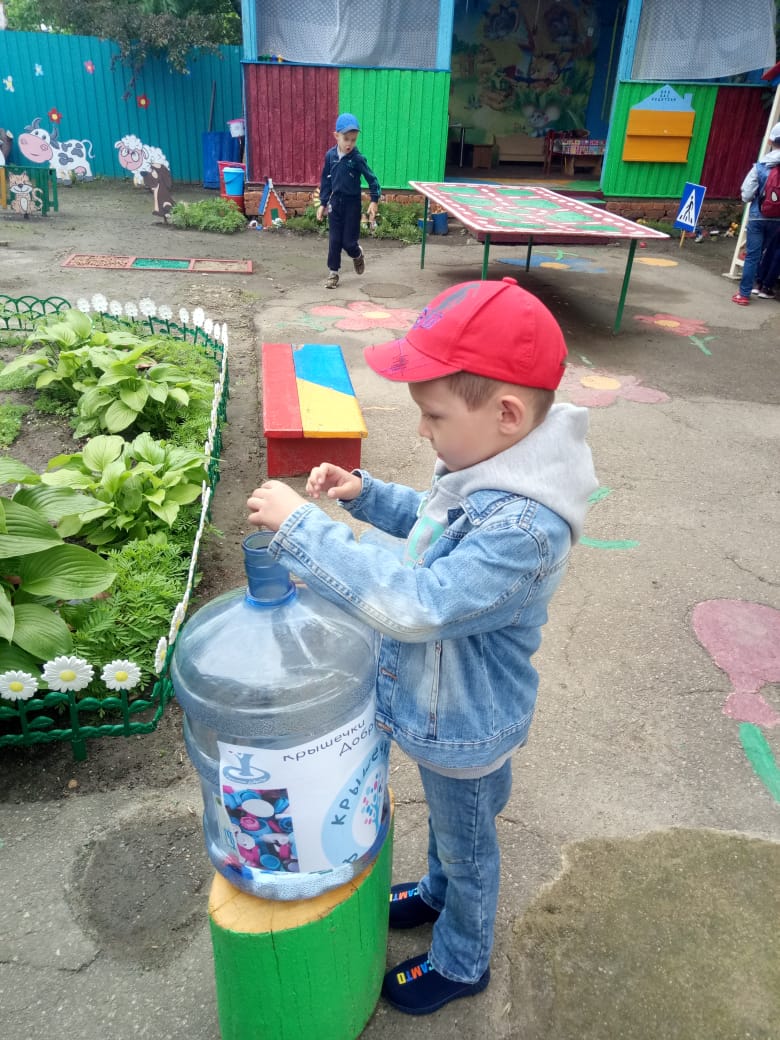 Эколого-благотворительная акция 
«Добрые крышечки».
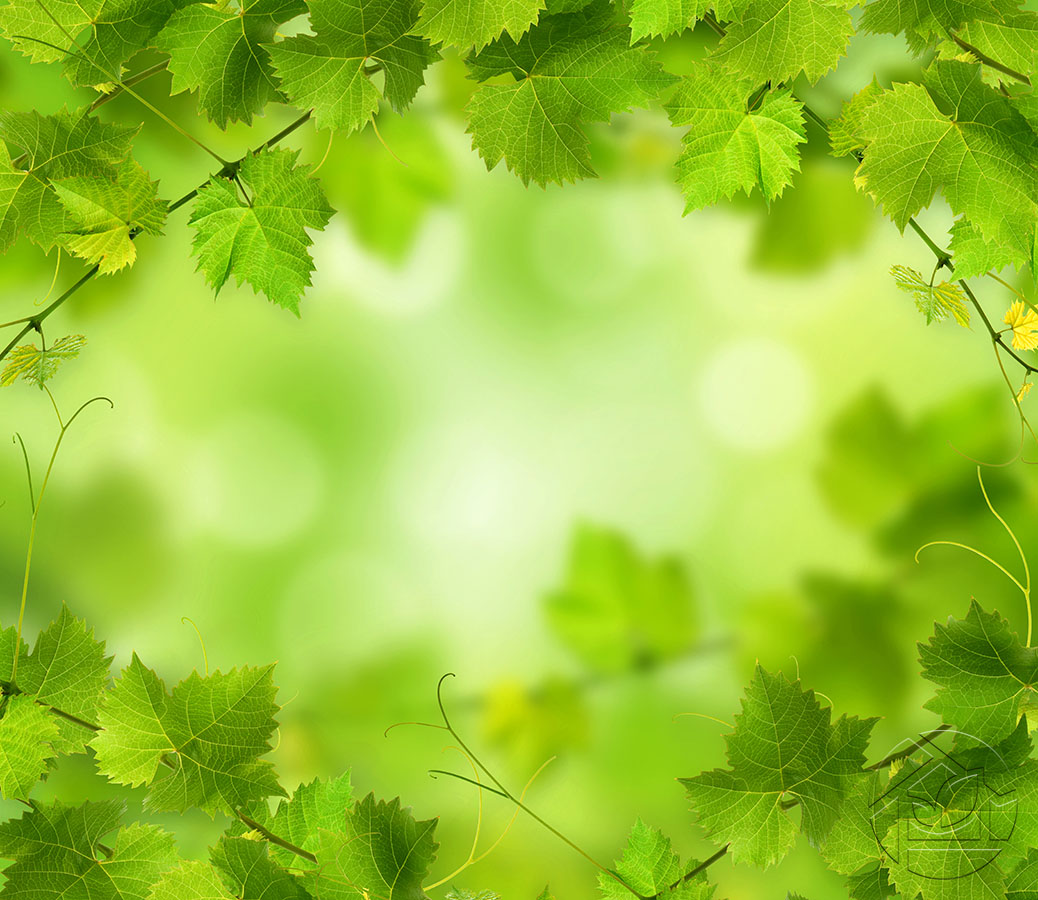 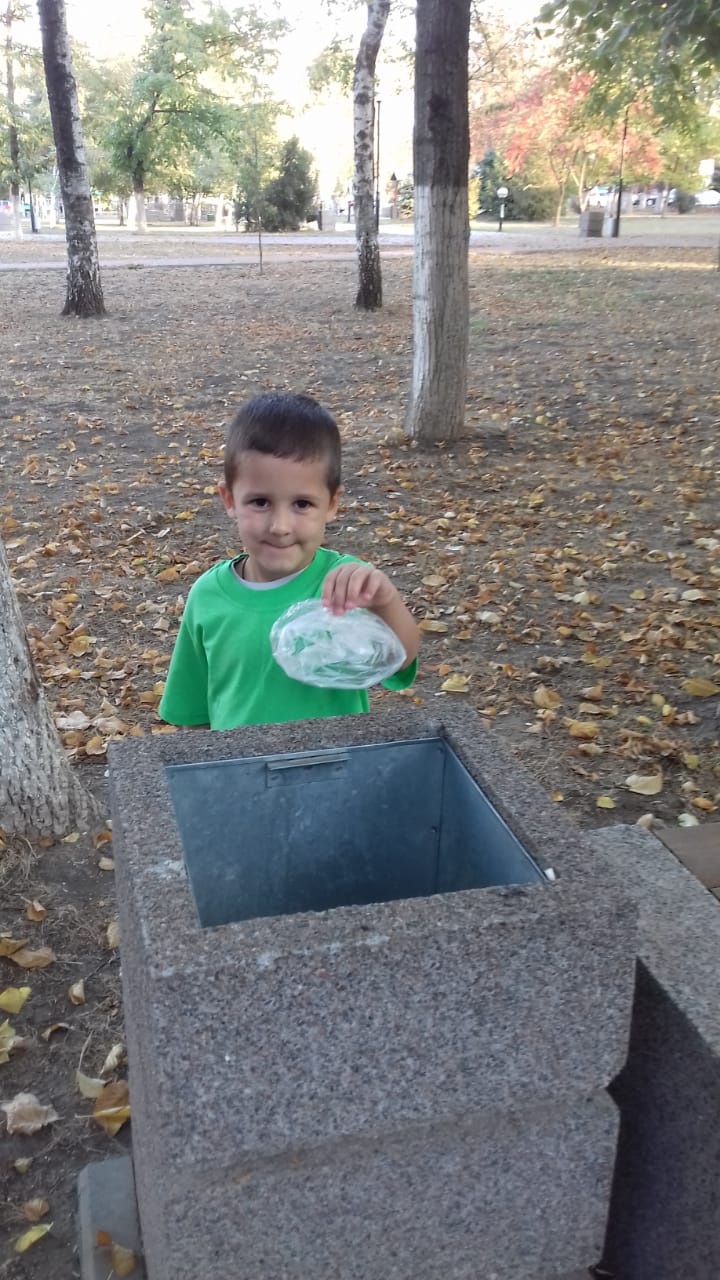 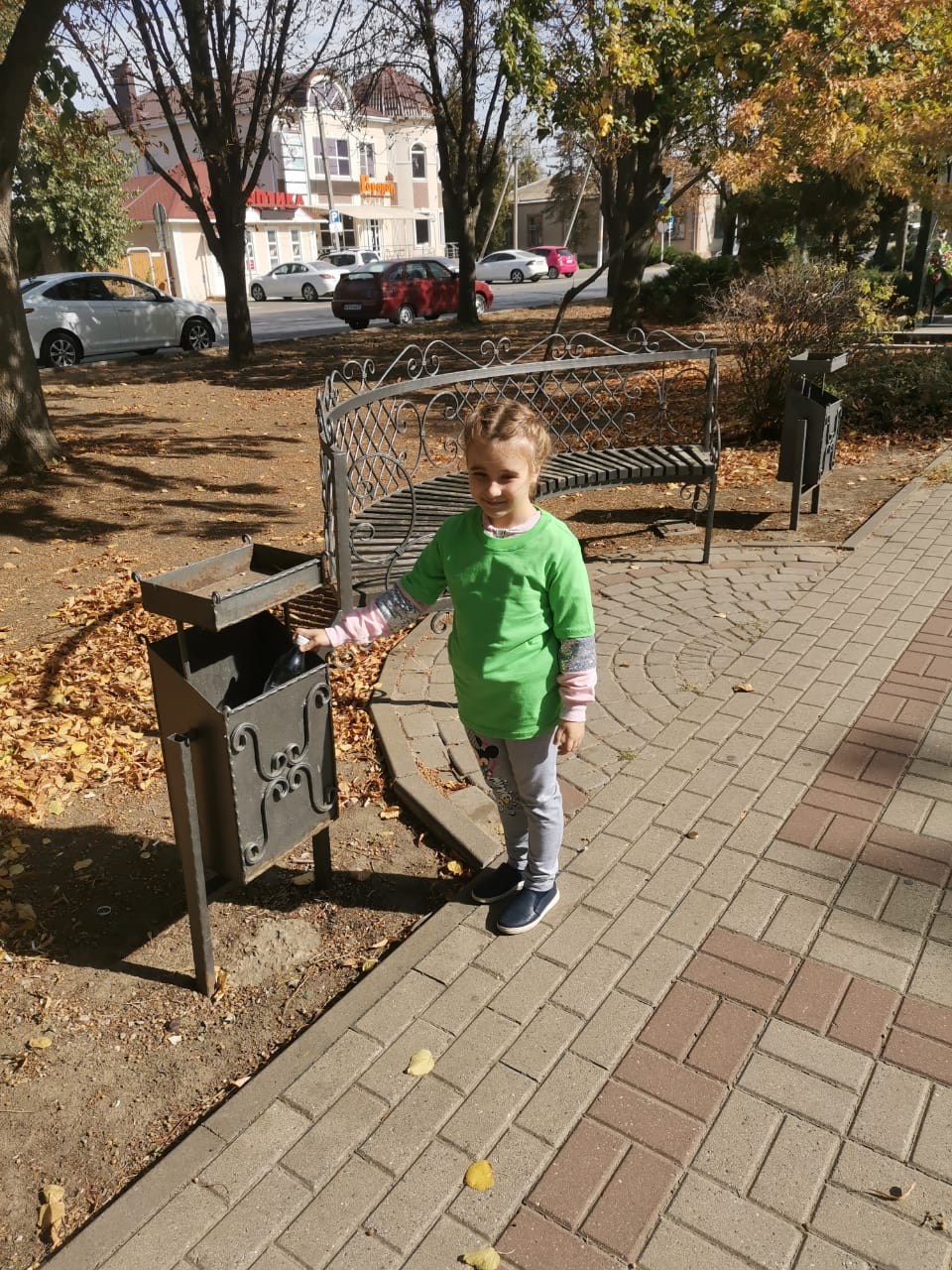 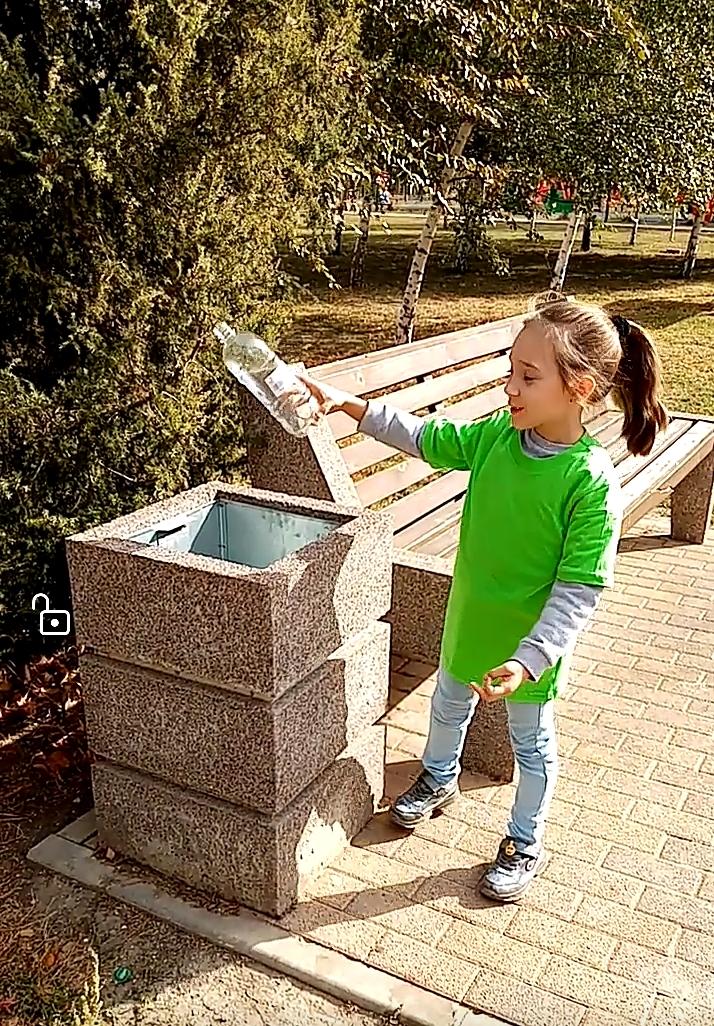 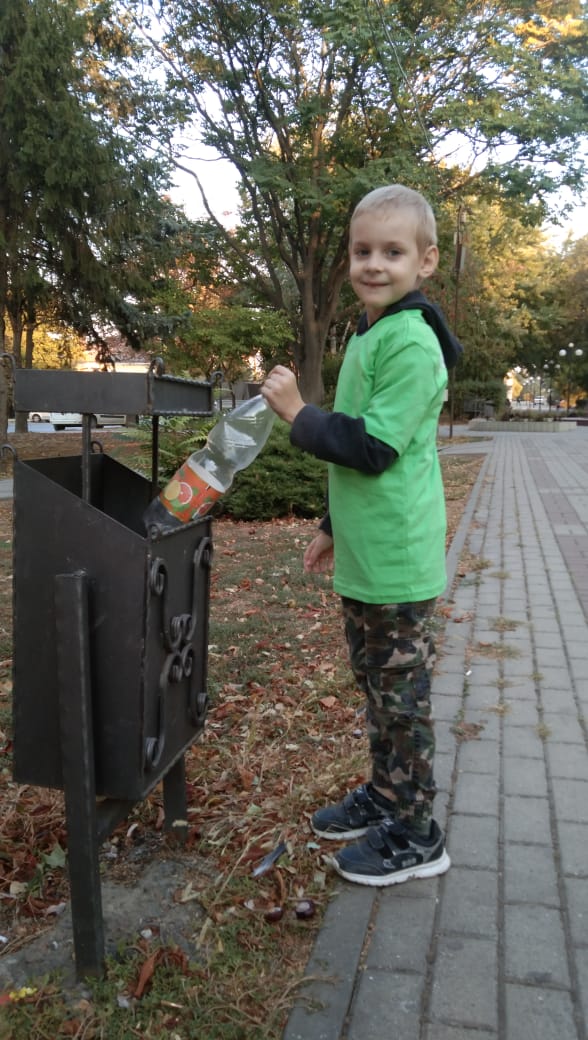 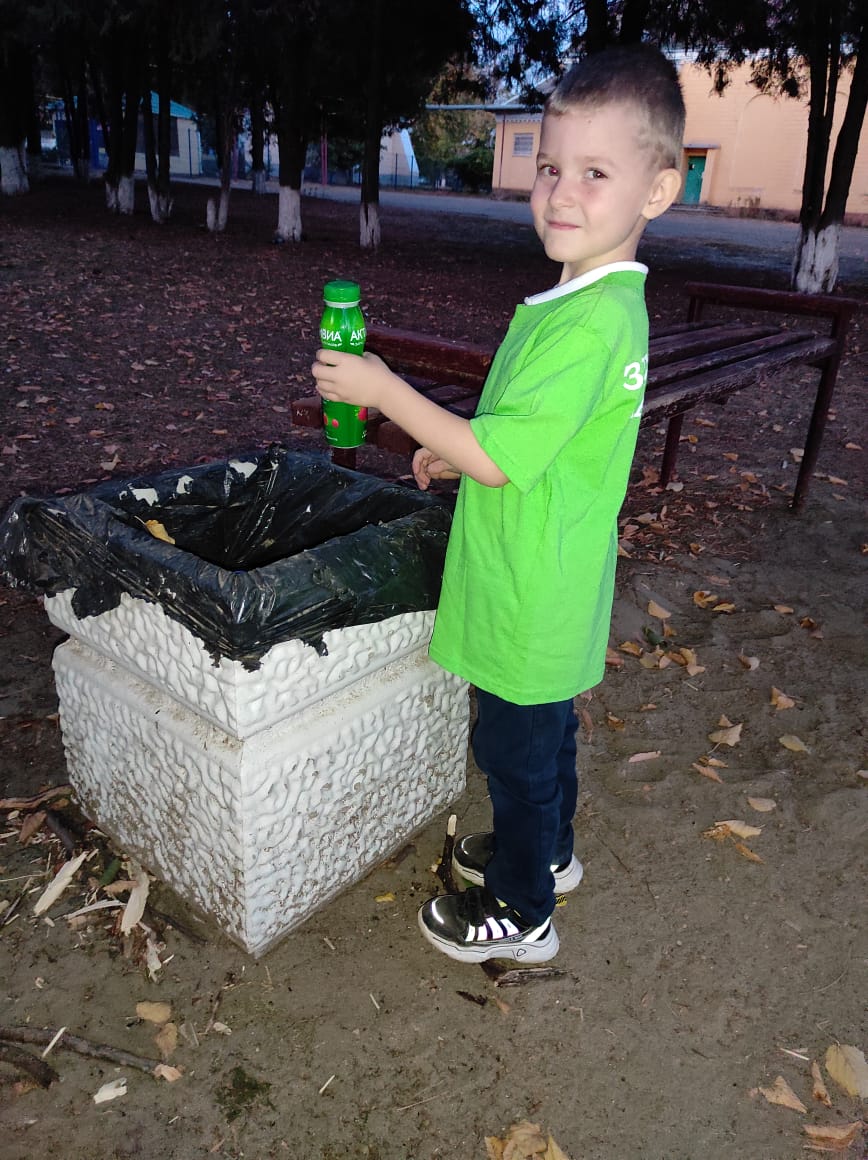 Акции экологической направленности «Чистая станица».
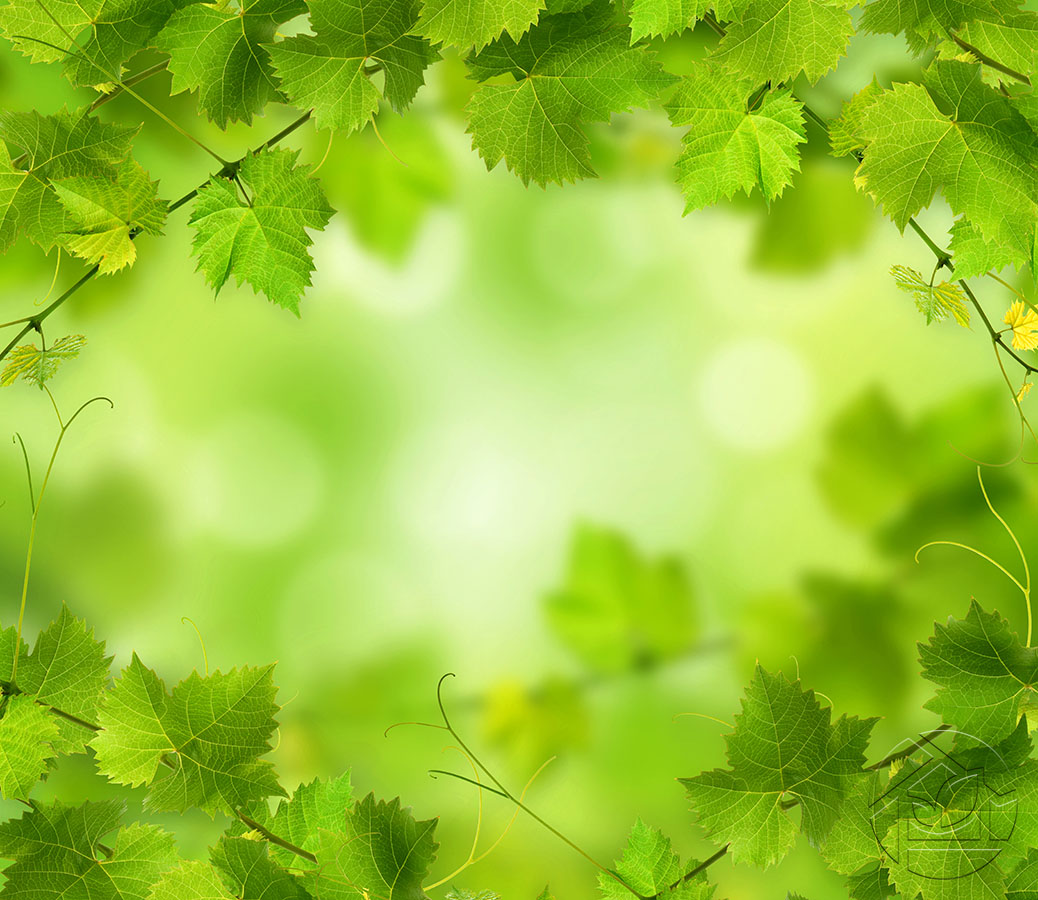 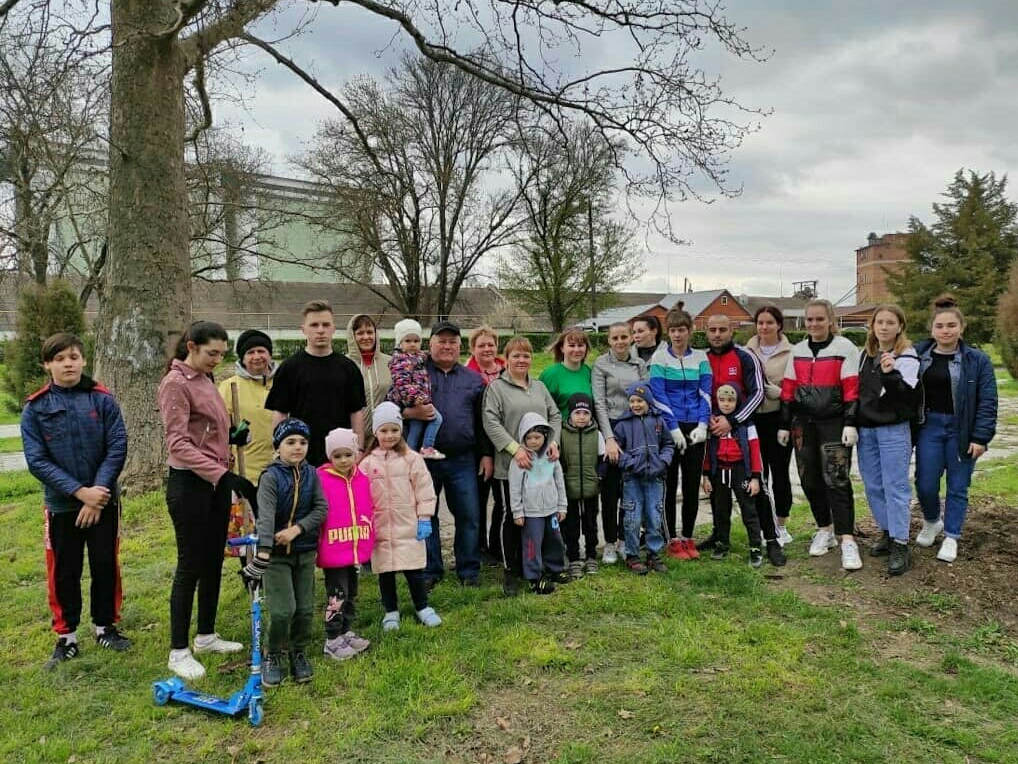 Проведения субботника «Сделаем станицу чище»
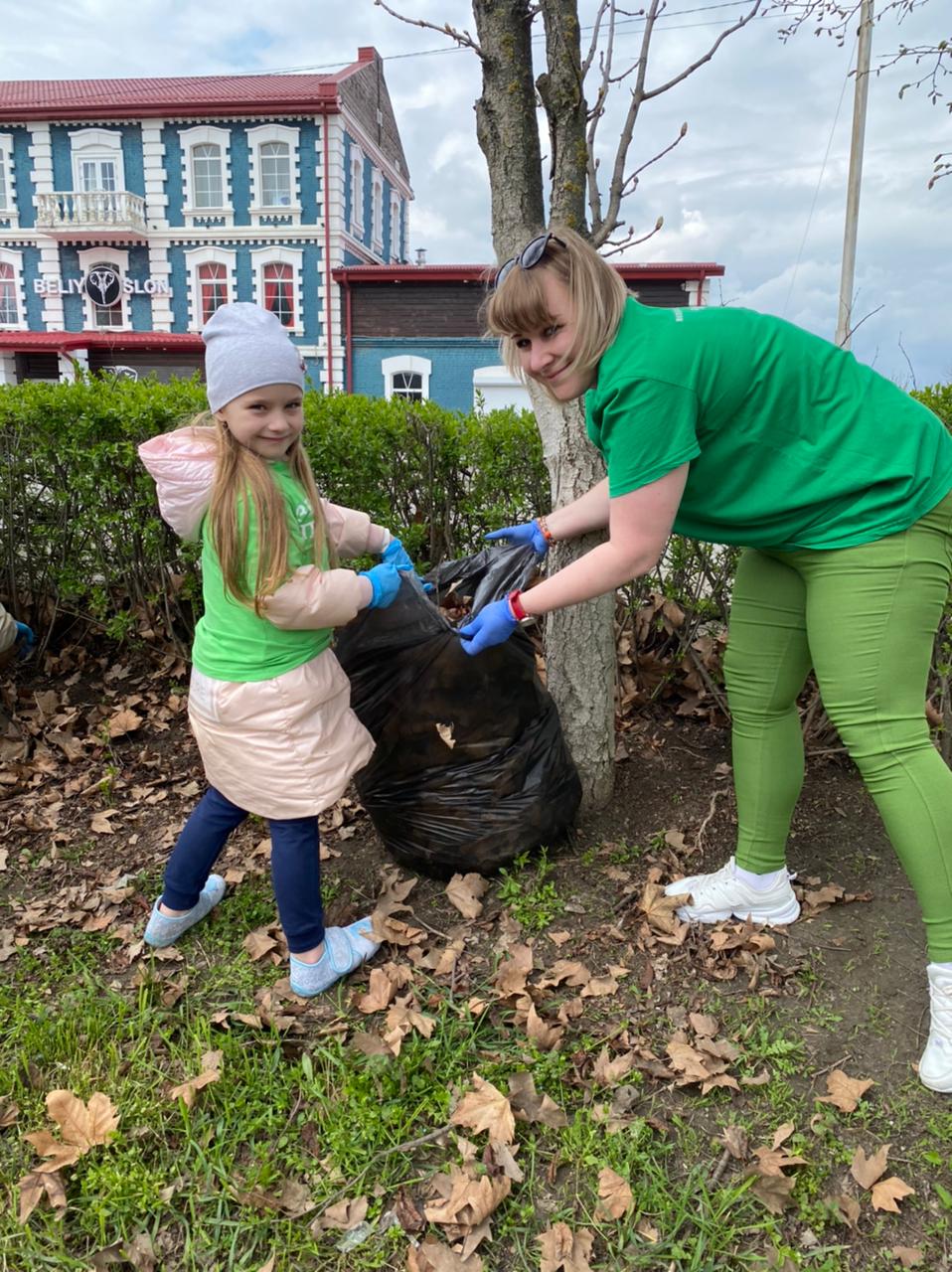 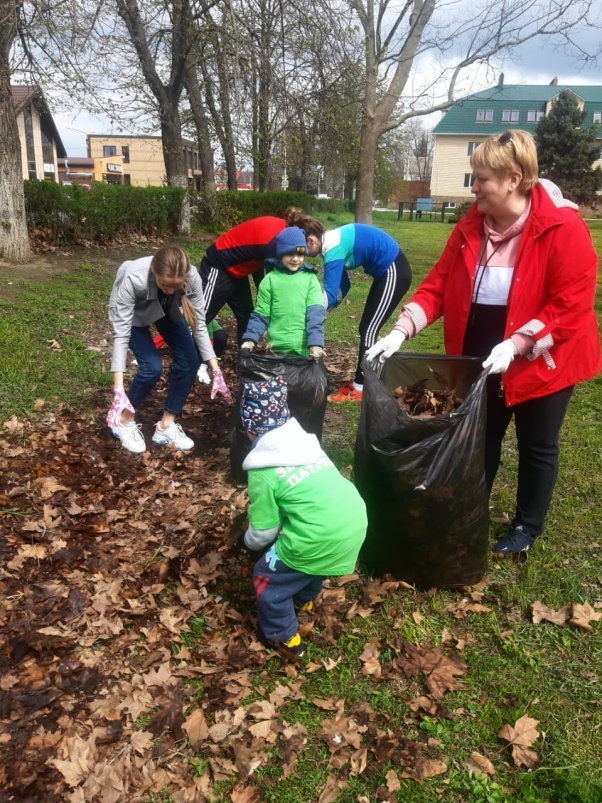 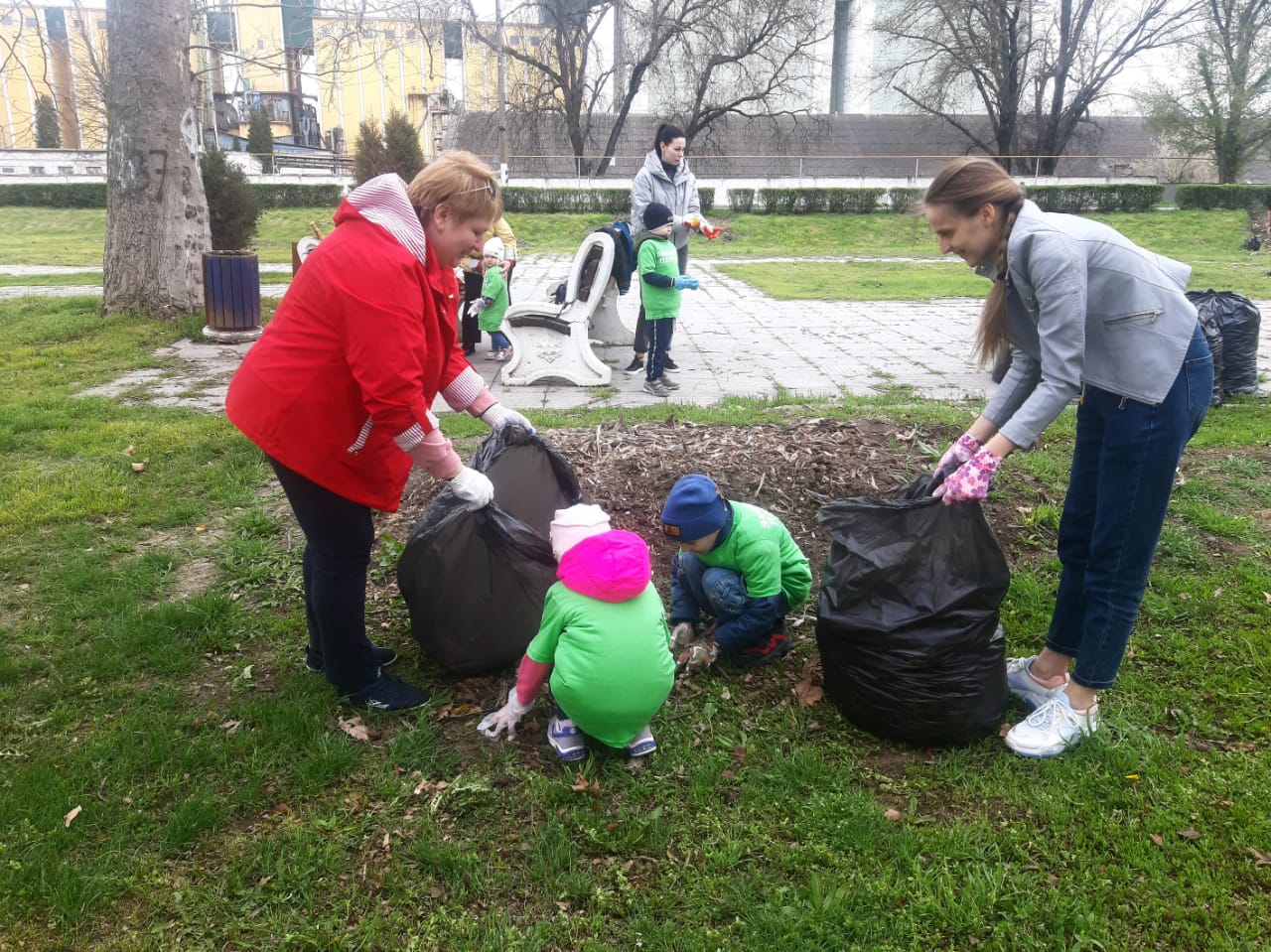 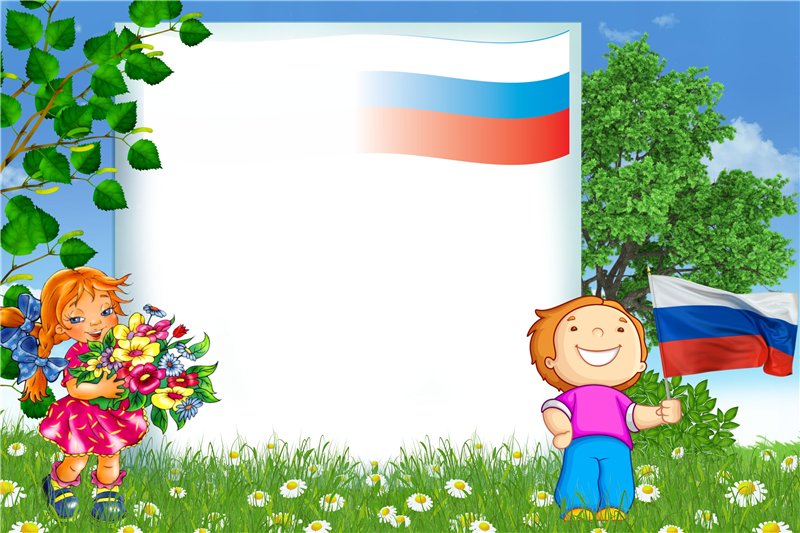 Спешите делать добрые дела,
Не предавайте жизнь свою забвенью,
Дарите людям чуточку тепла
Творите доброту без сожаленья.